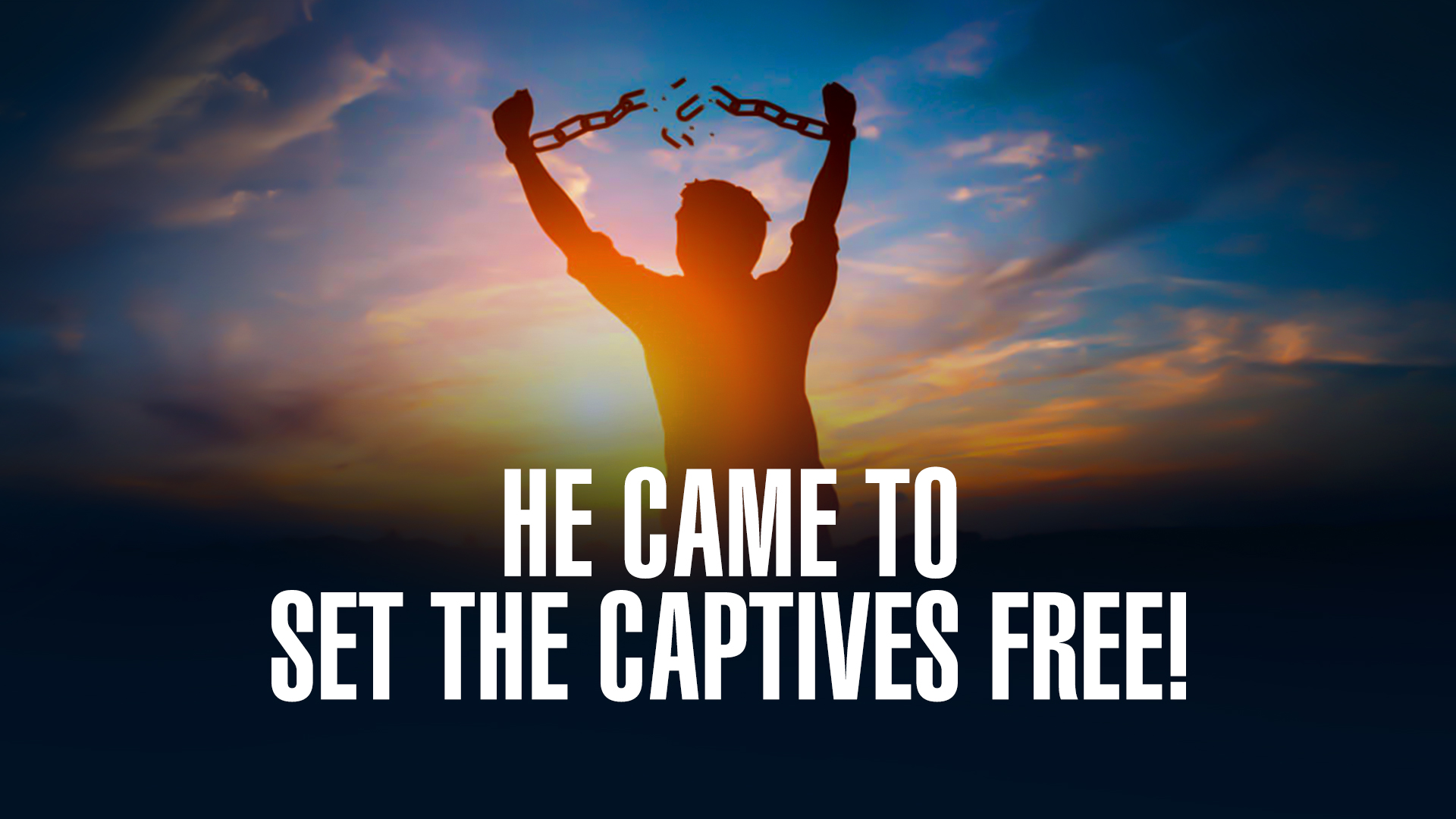 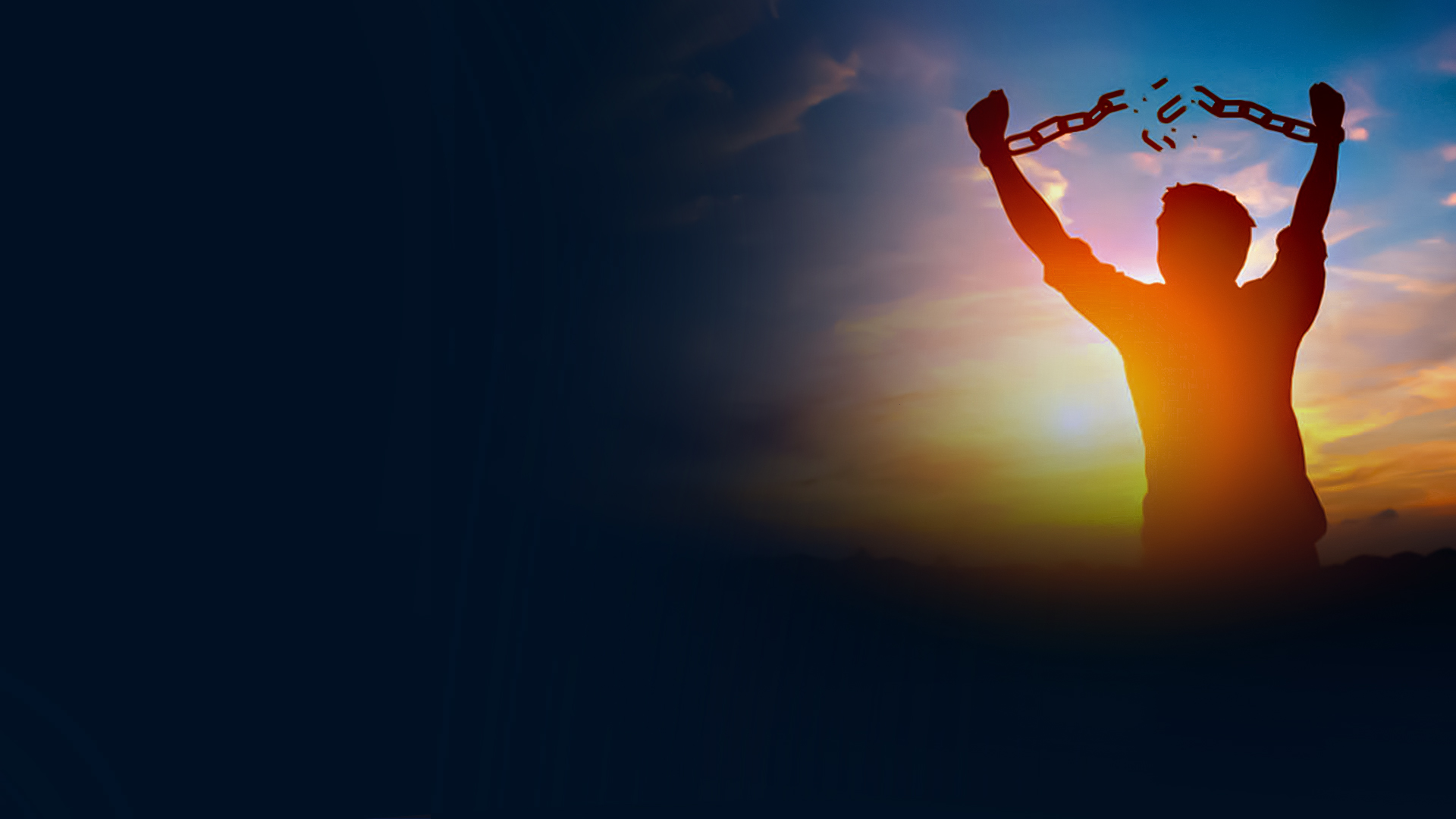 JESUS CAME TO SET THE CAPTIVES FREE
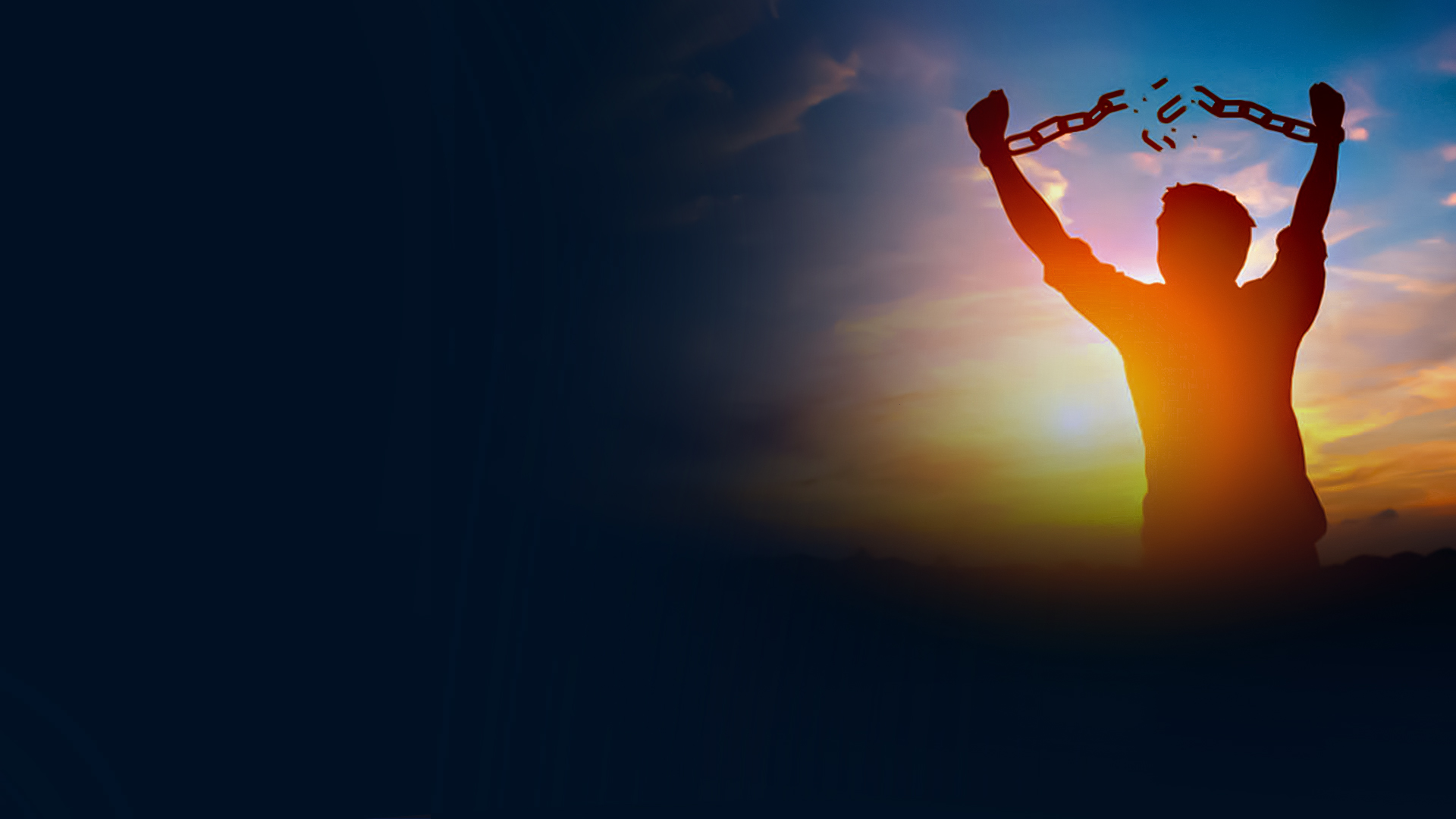 Isaiah 42:7  
To open blind eyes, To bring out prisoners from the prison, Those who sit in darkness from the prison house.
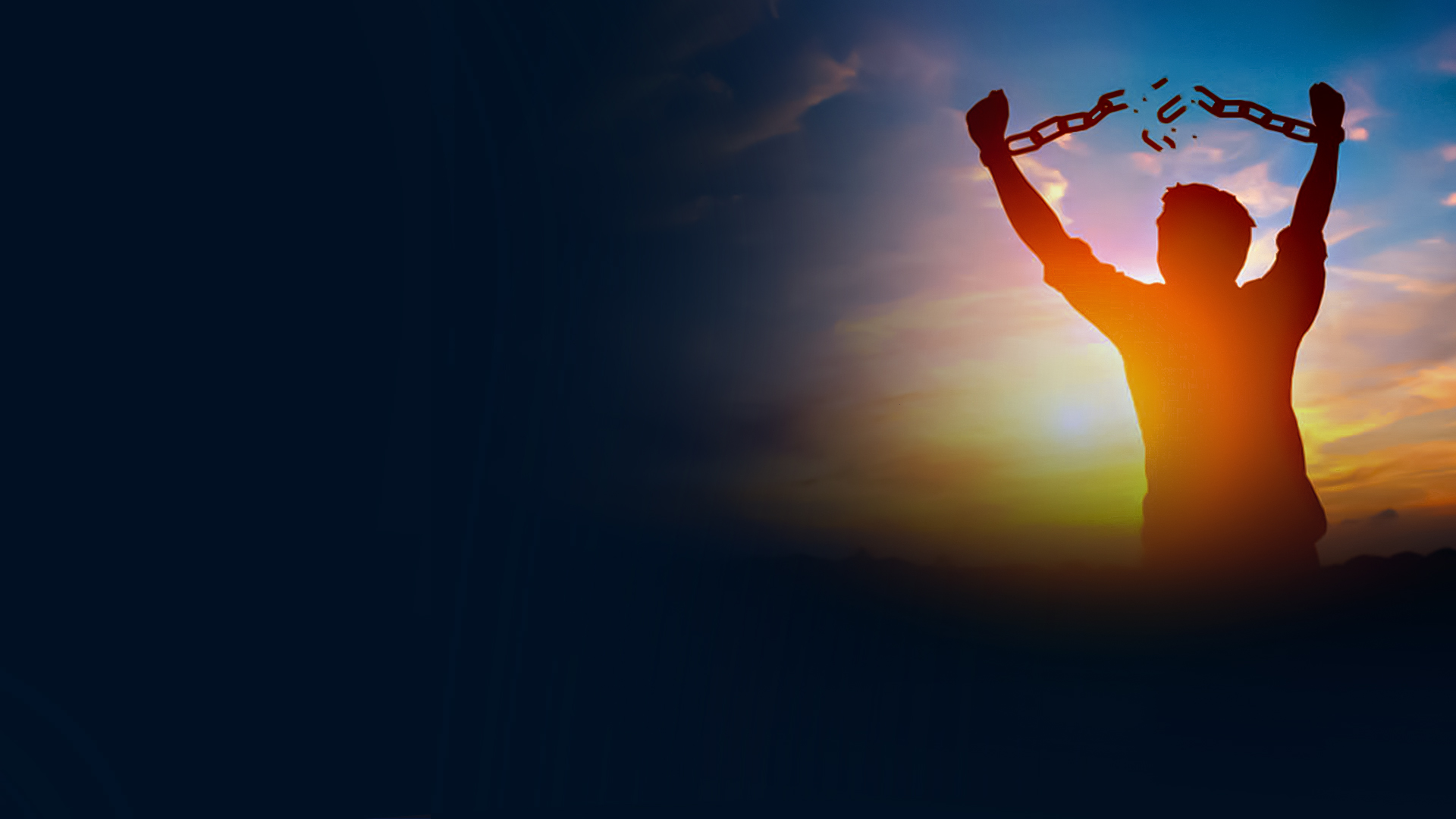 Isaiah 49:9  
That You may say to the prisoners, 'Go forth,' To those who are in darkness, 'Show yourselves.'...
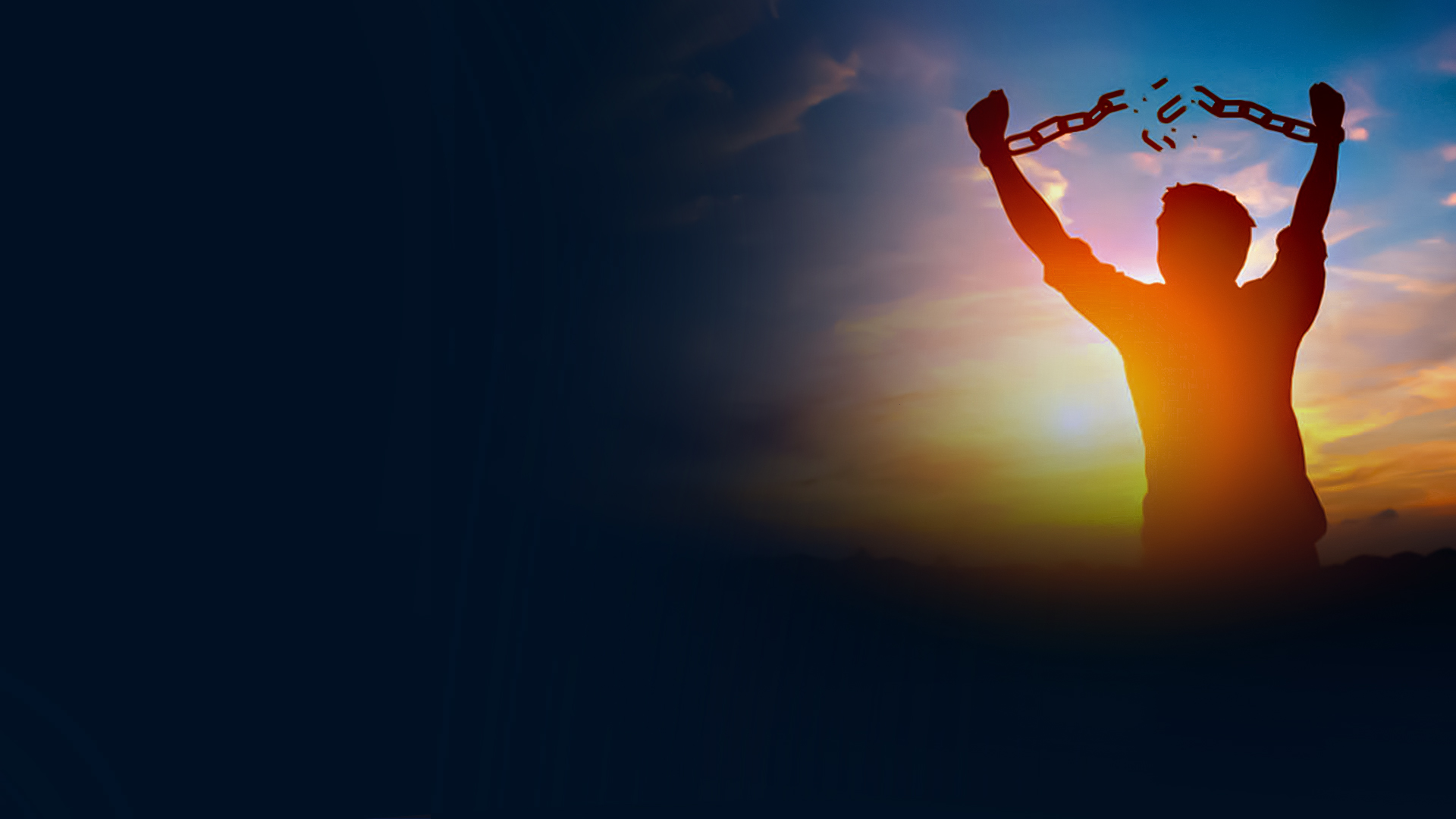 Isaiah 61:1 (Luke 4:17,18) 
The Spirit of the Lord GOD is upon Me, Because the LORD has anointed Me To preach good tidings to the poor; He has sent Me to heal the brokenhearted, To proclaim liberty to the captives, And the opening of the prison to those who are bound;
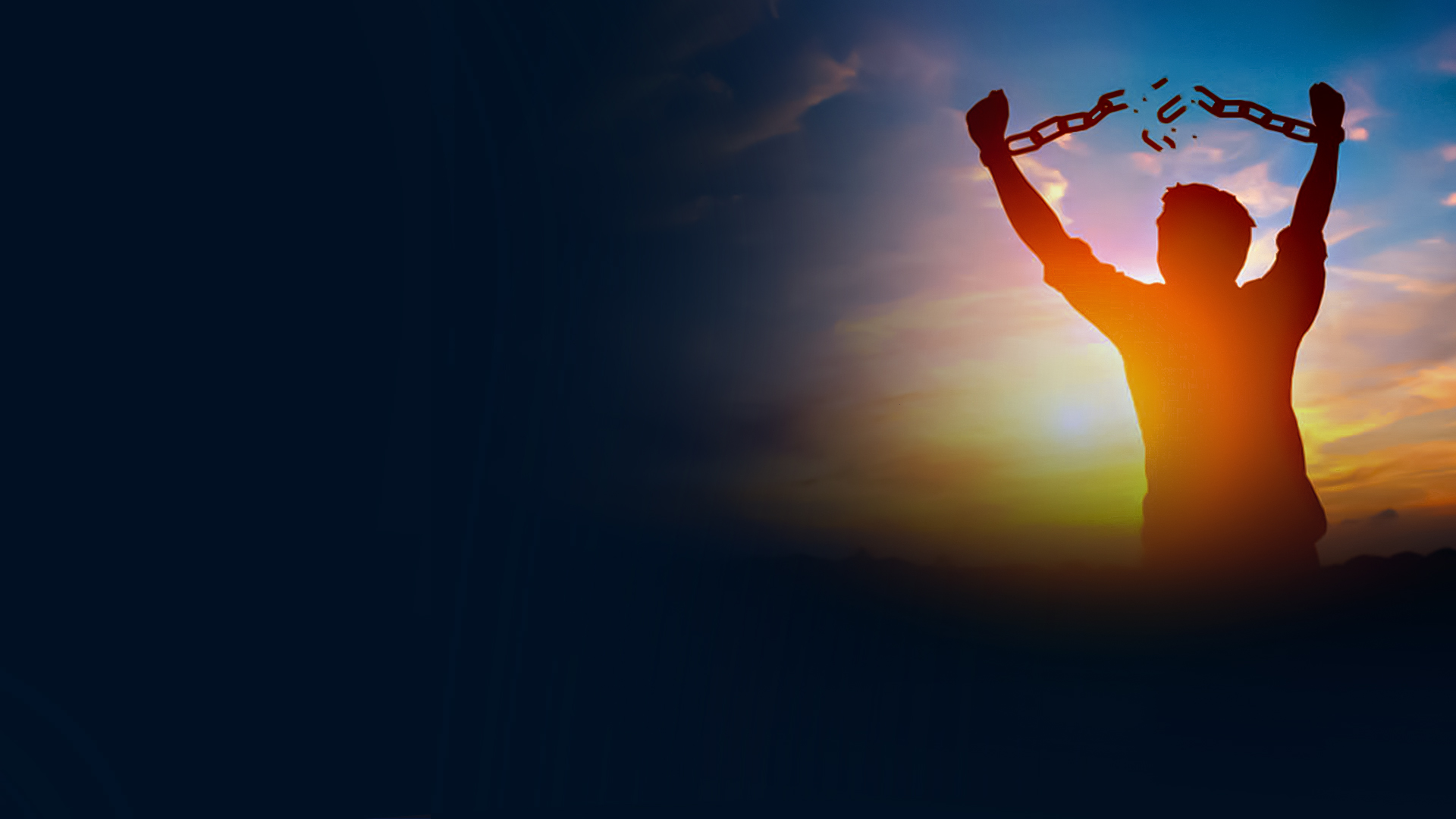 CAPTIVES TO SIN, SICKNESS, SATAN
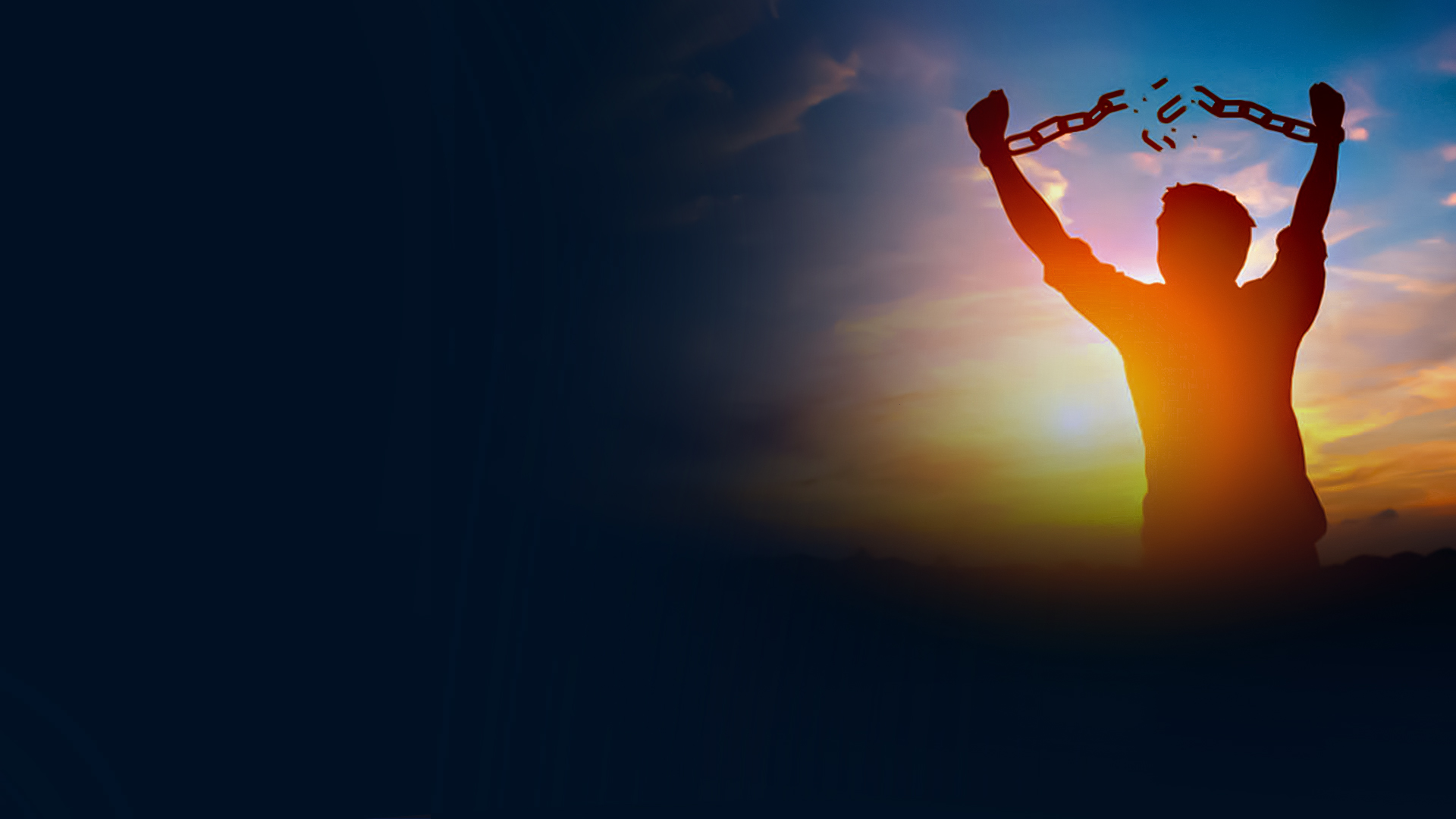 SIN
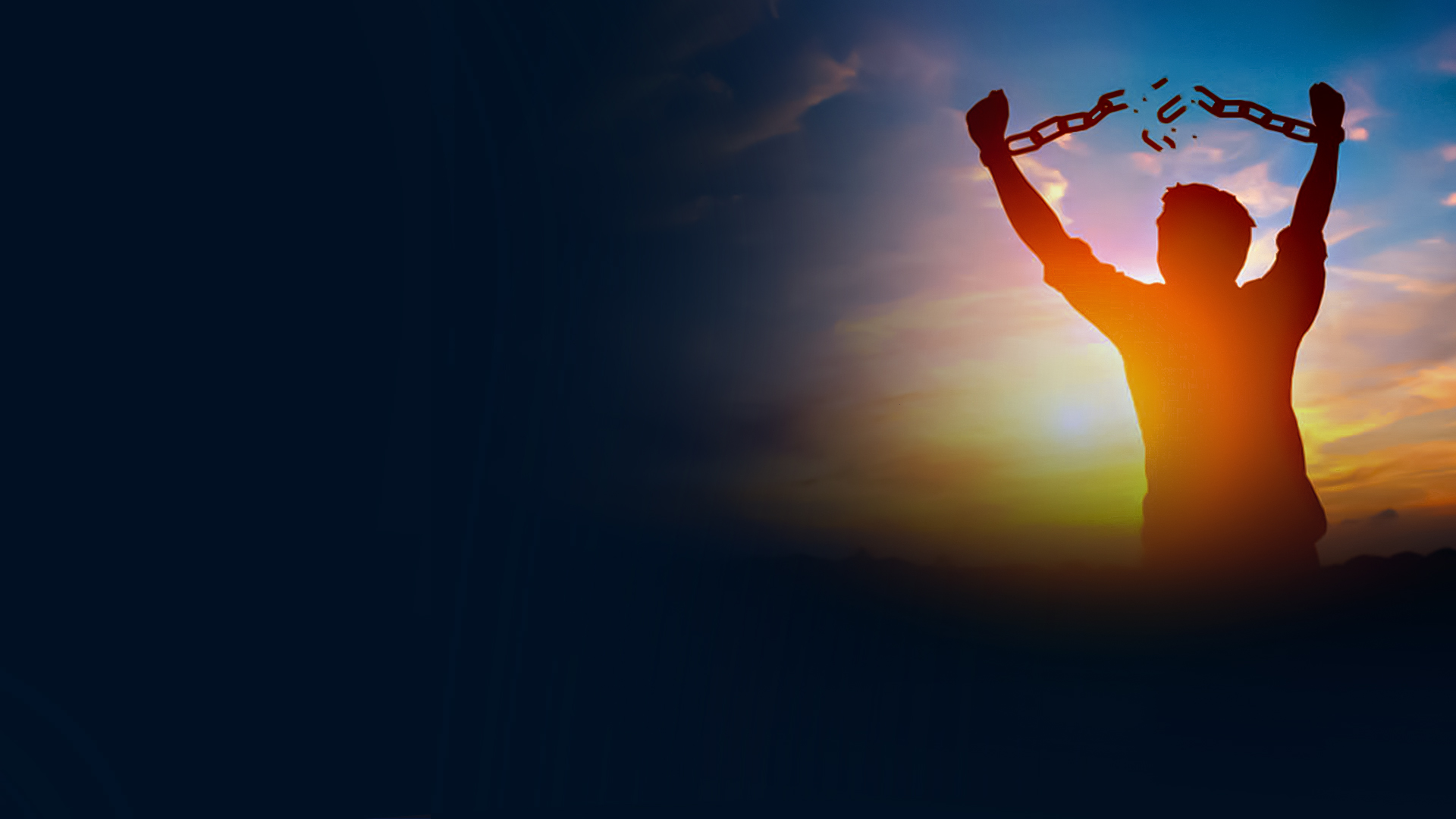 Proverbs 5:22  
His own iniquities entrap the wicked man, And he is caught in the cords of his sin.
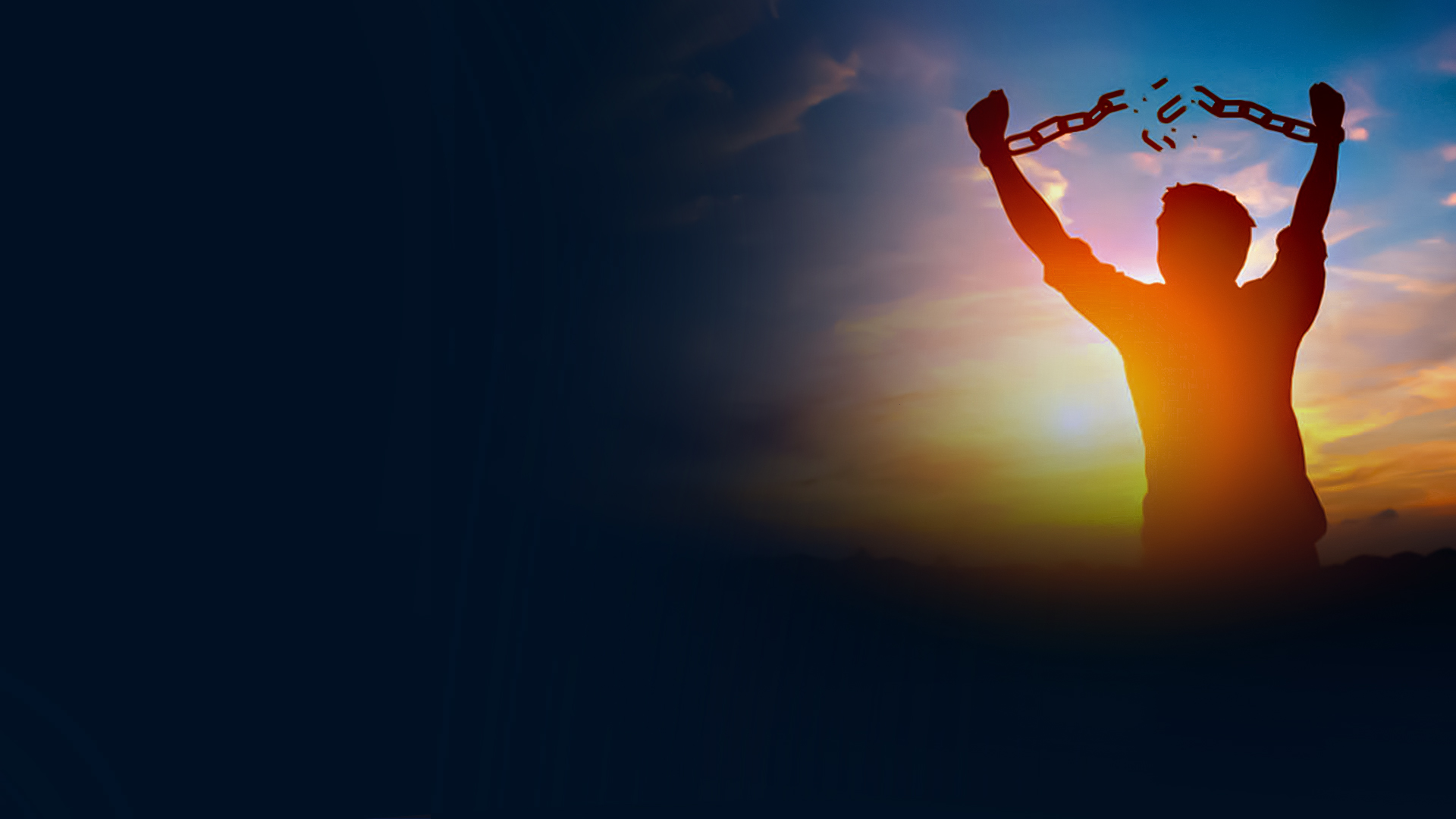 John 8:34  
Jesus answered them, “Most assuredly, I say to you, whoever commits sin is a slave of sin.
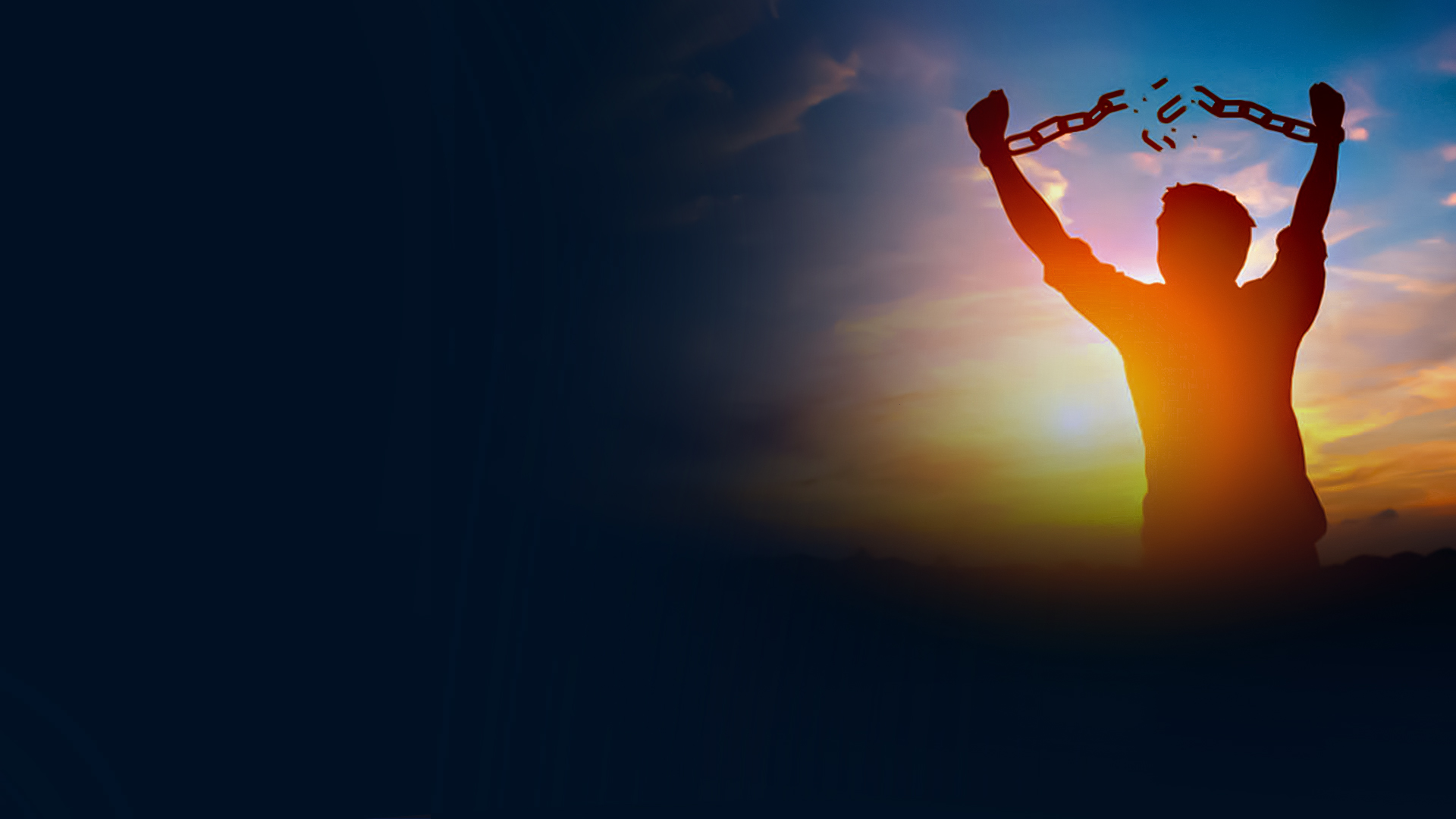 SICKNESS
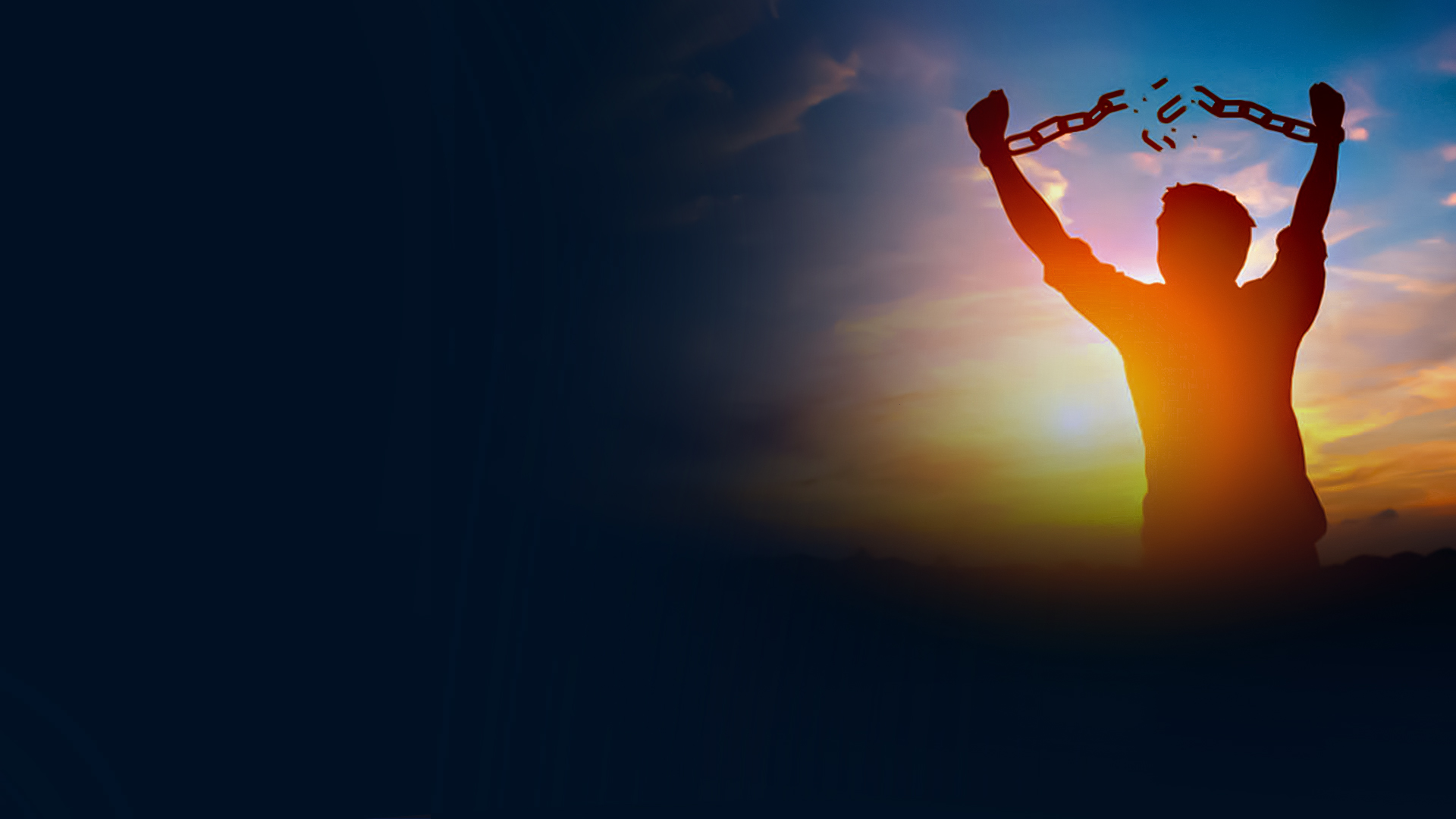 Matthew 12:22,28  
22 Then one was brought to Him who was demon-possessed, blind and mute; and He healed him, so that the blind and mute man both spoke and saw. 
28 But if I cast out demons by the Spirit of God, surely the kingdom of God has come upon you.
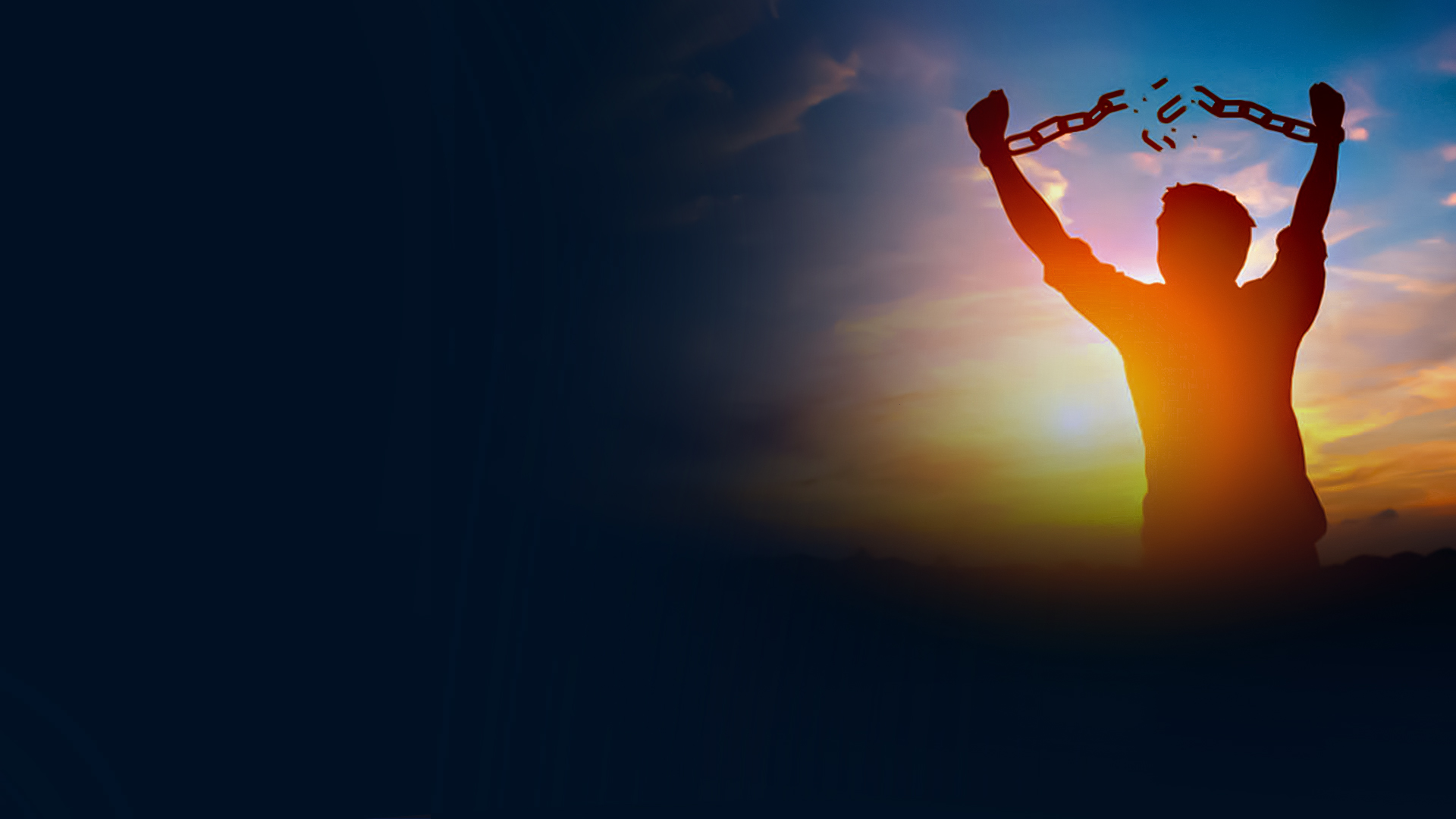 Luke 13:10-13
10 Now He was teaching in one of the synagogues on the Sabbath. 
11 And behold, there was a woman who had a spirit of infirmity eighteen years, and was bent over and could in no way raise herself up.
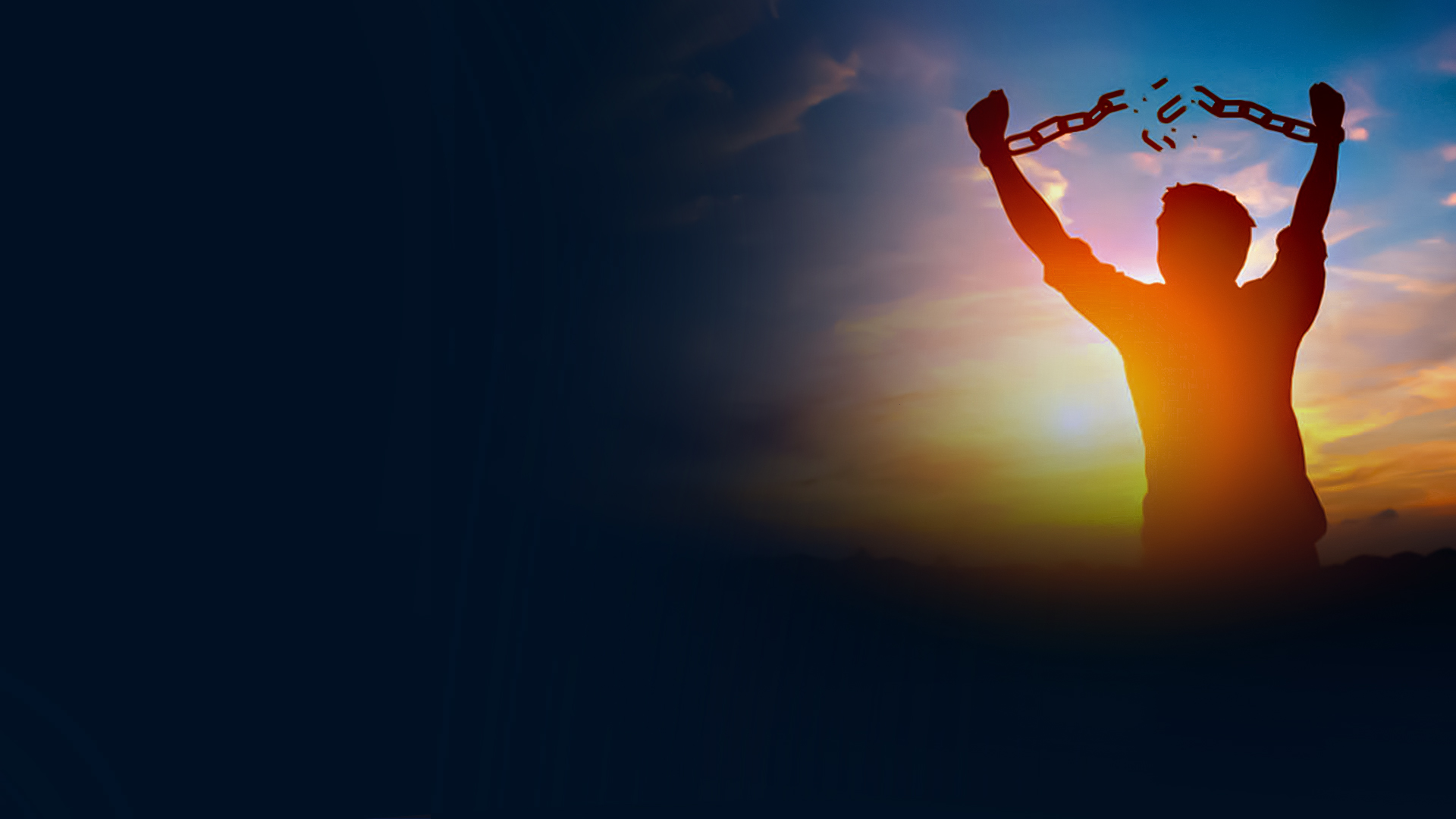 Luke 13:10-13
12 But when Jesus saw her, He called her to Him and said to her, "Woman, you are loosed from your infirmity." 
13 And He laid His hands on her, and immediately she was made straight, and glorified God.
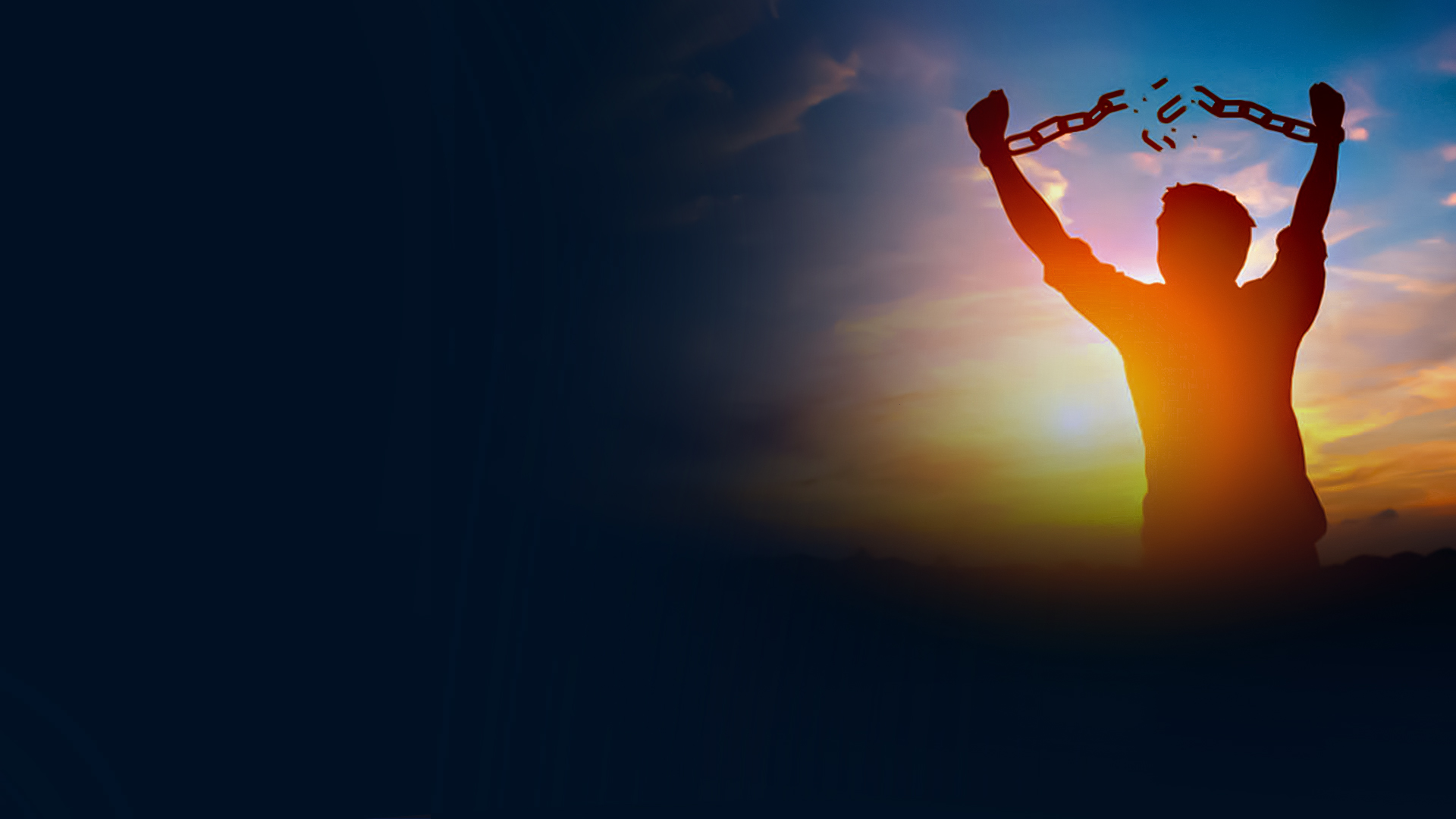 SATAN
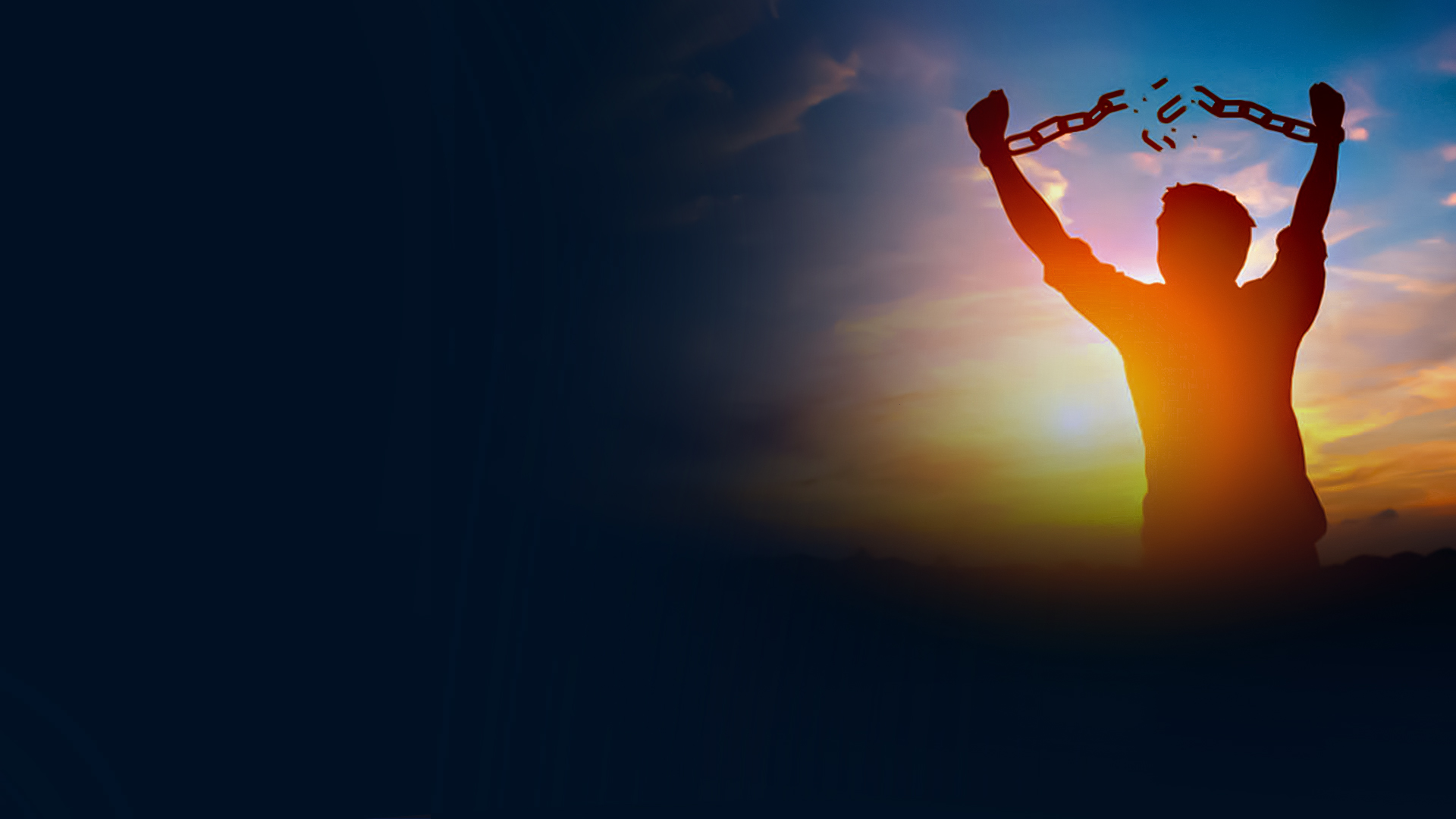 John 10:10
The thief does not come except to steal, and to kill, and to destroy. I have come that they may have life, and that they may have it more abundantly.
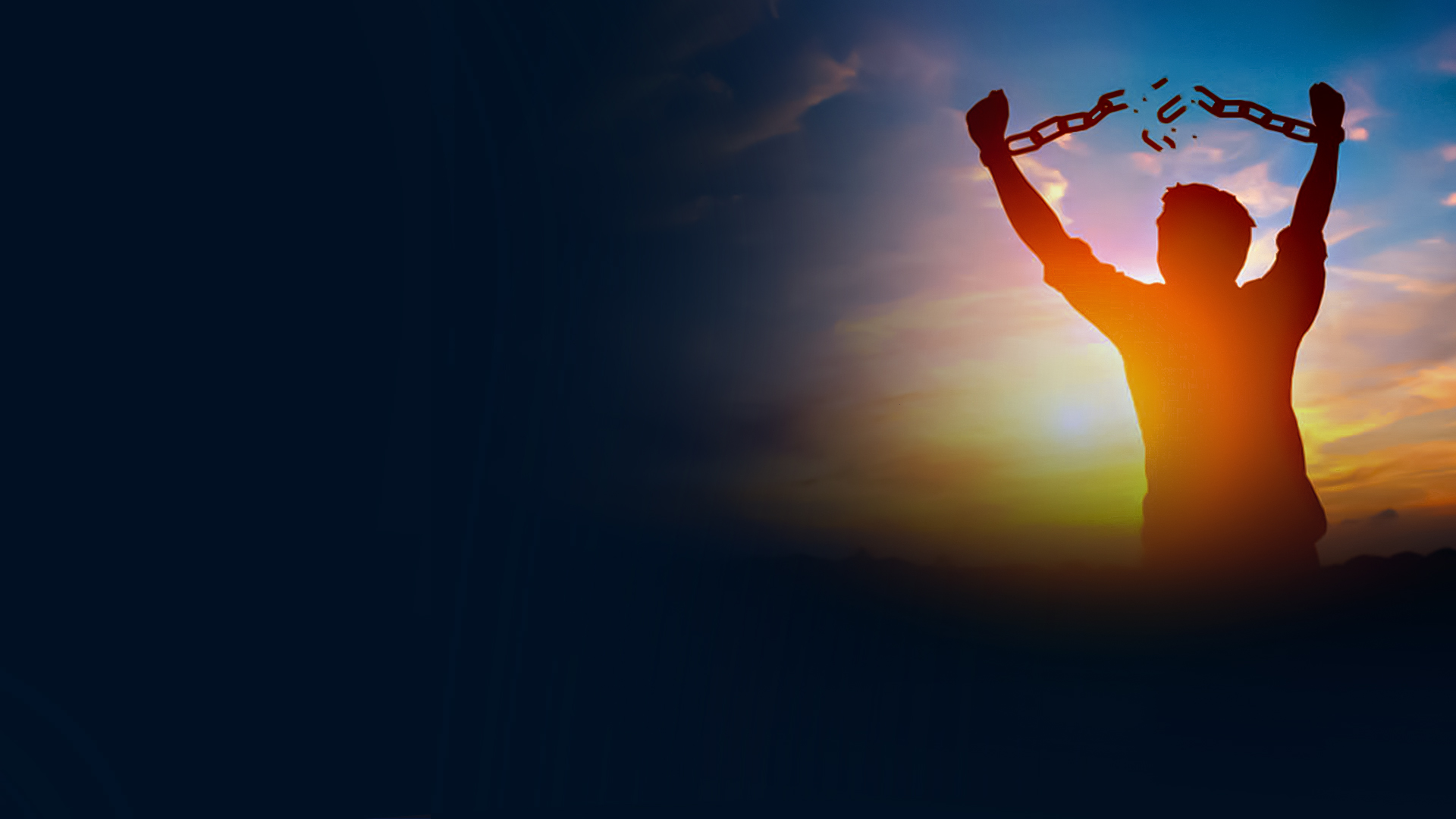 JESUS CHRIST—OUR GREAT REDEEMER
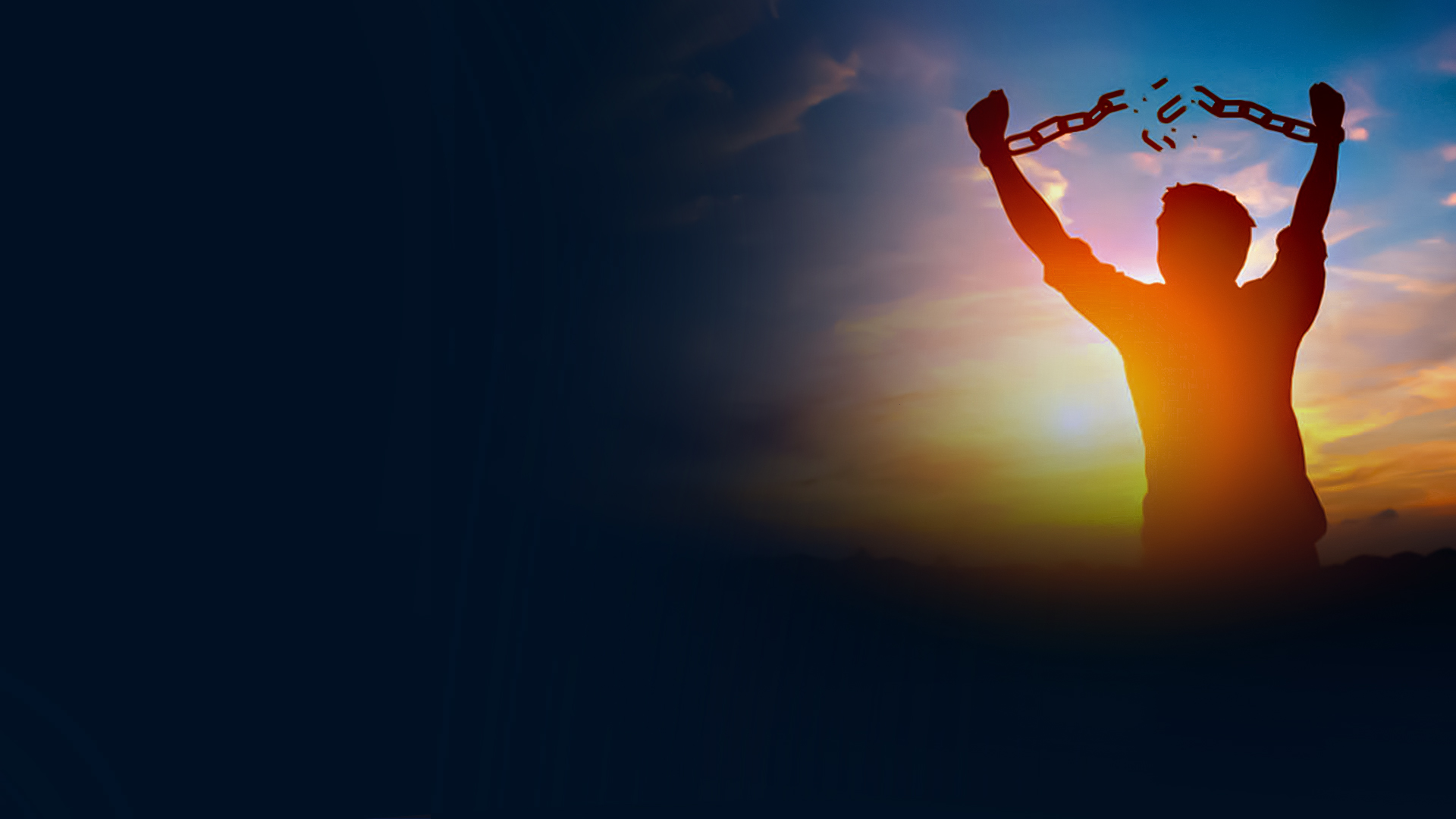 Titus 2:14 
who gave Himself for us, that He might redeem us from every lawless deed and purify for Himself His own special people, zealous for good works.
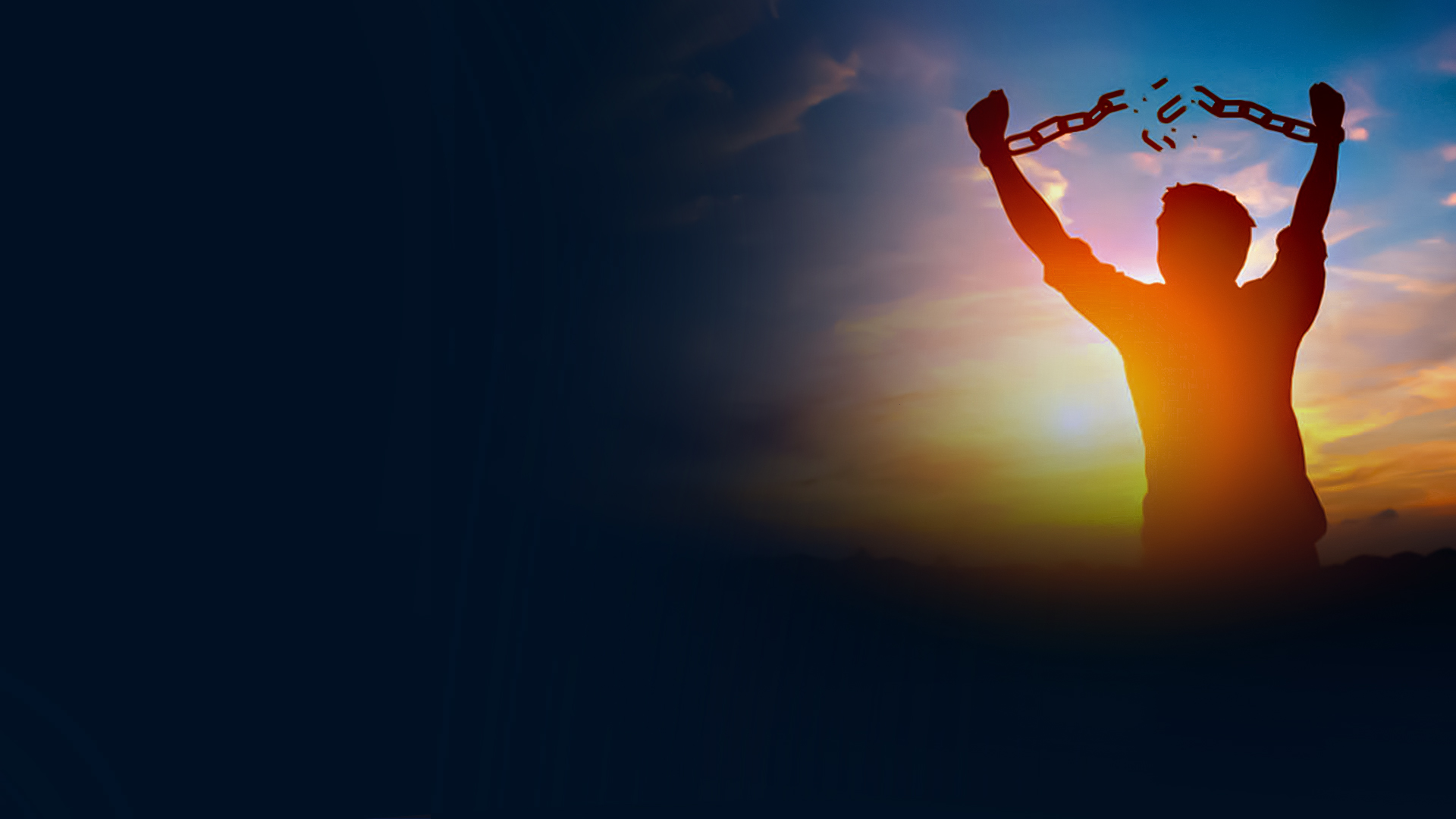 Galatians 3:13 
Christ has redeemed us from the curse of the law, having become a curse for us (for it is written, "CURSED IS EVERYONE WHO HANGS ON A TREE"),
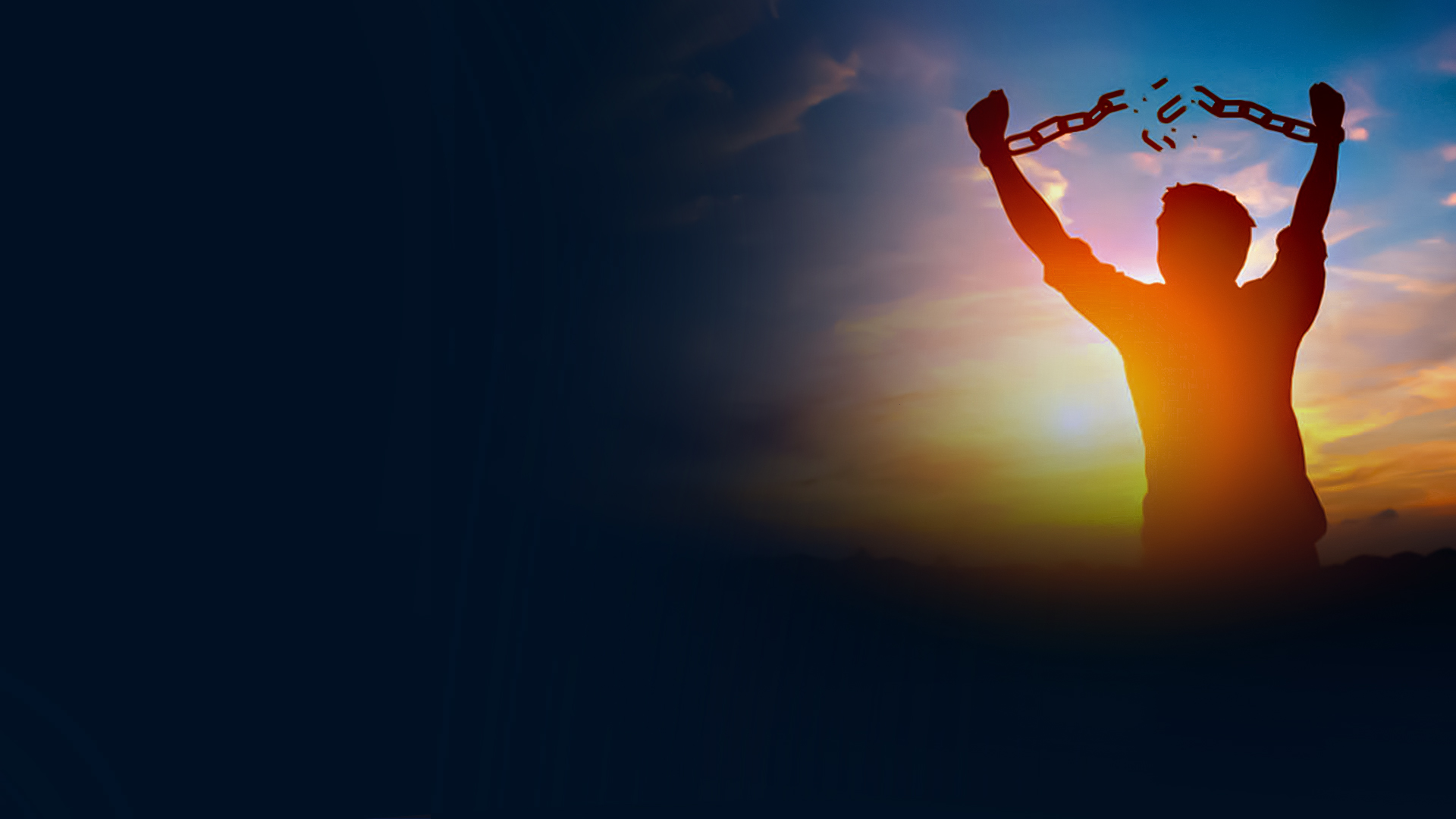 Colossians 1:13,14
13 He has delivered us from the power of darkness and conveyed us into the kingdom of the Son of His love, 
14 in whom we have redemption through His blood, the forgiveness of sins.
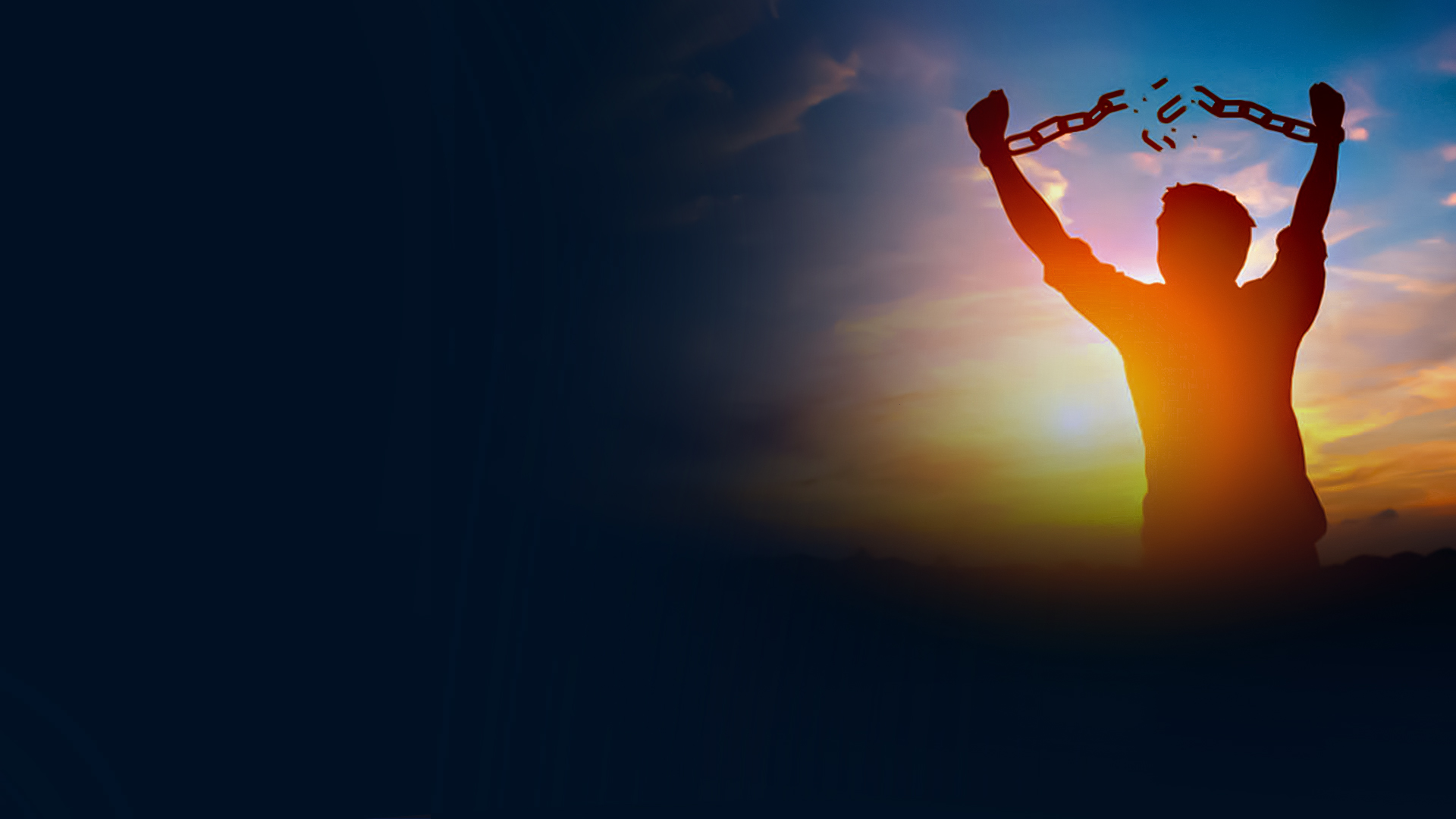 CHRIST IS OUR REDEMPTION
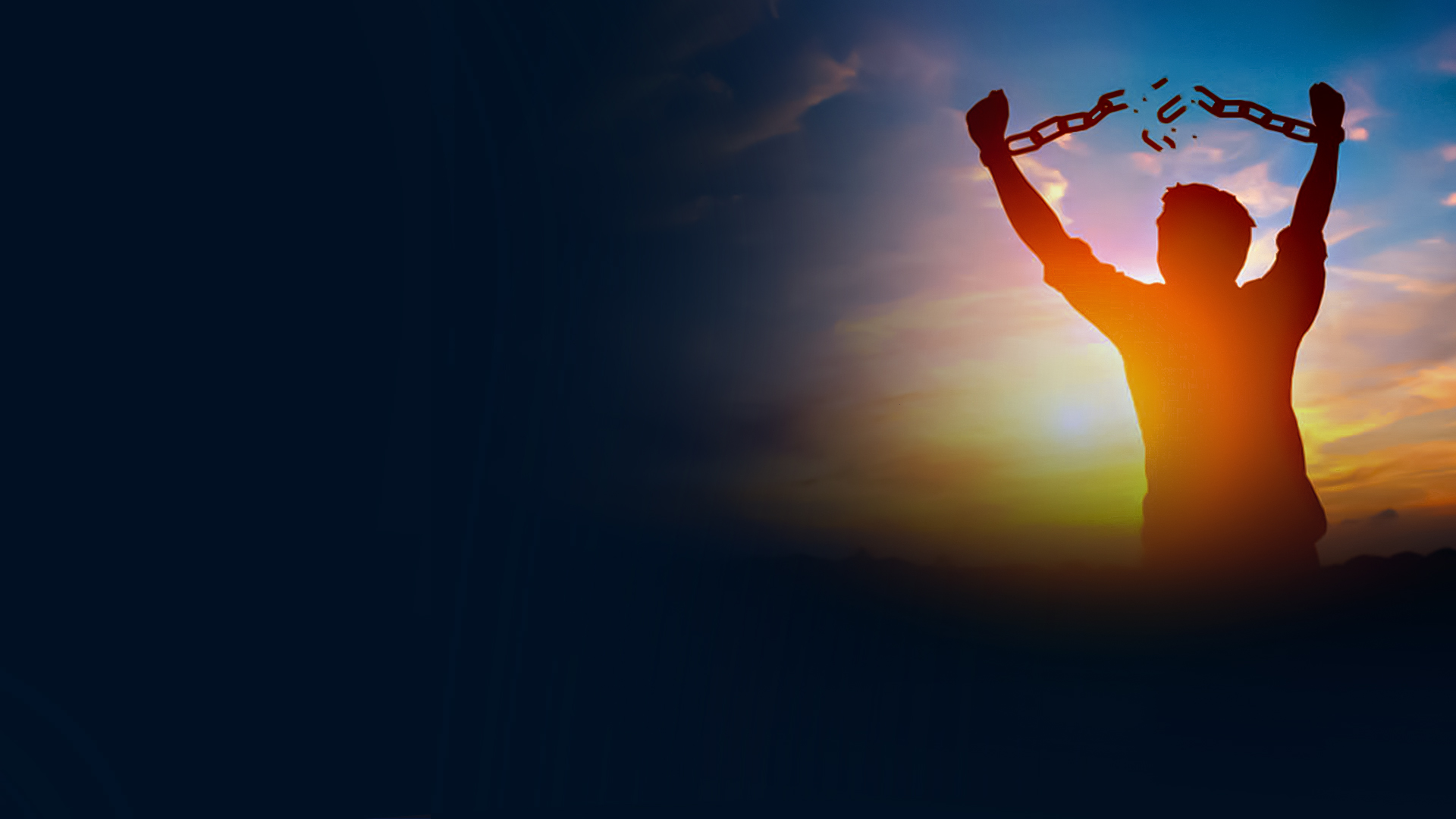 John 8:36  
Therefore if the Son makes you free, you shall be free indeed.
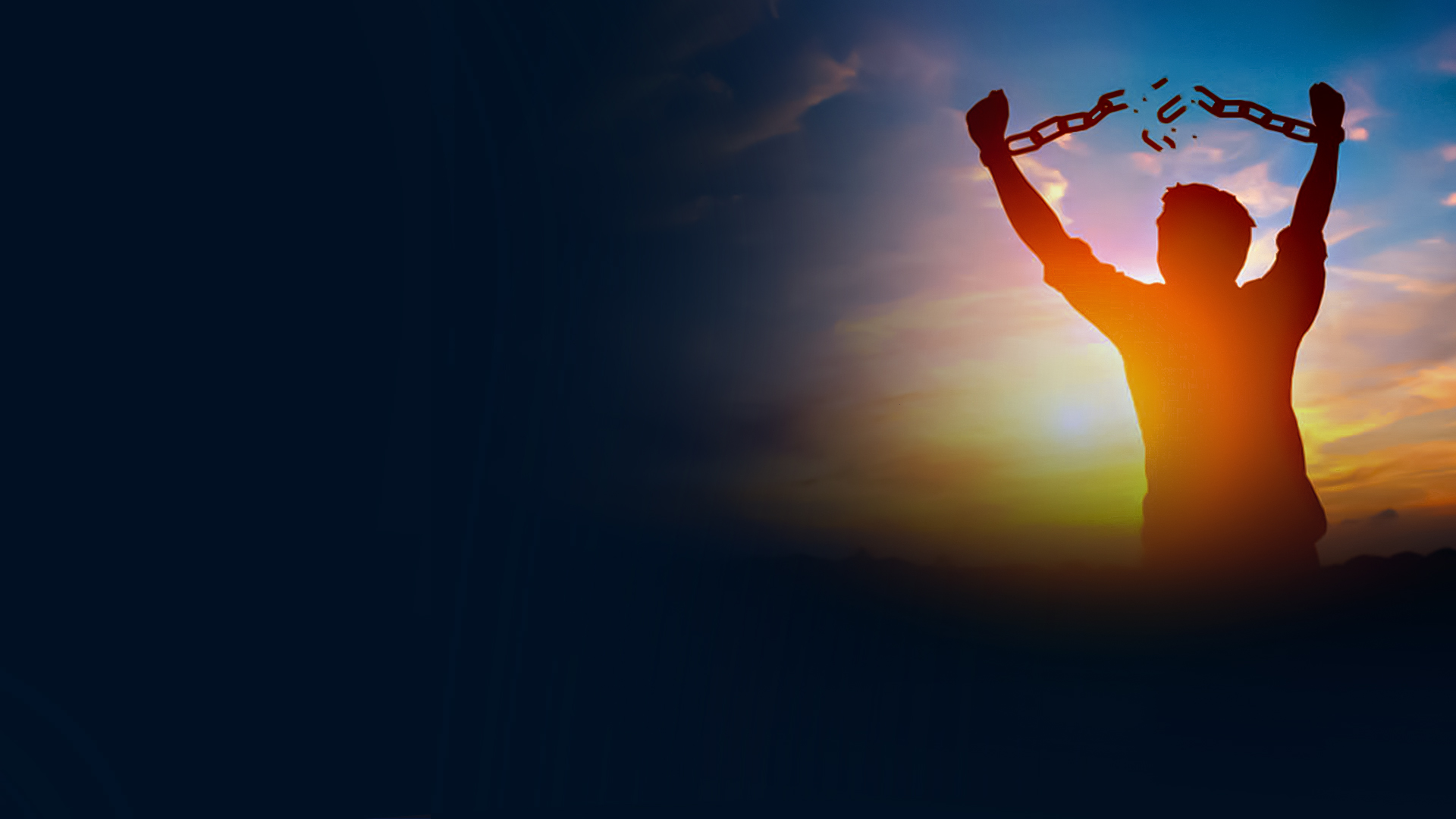 1 Corinthians 1:30
But of Him you are in Christ Jesus, who became for us wisdom from God—and righteousness and sanctification and redemption
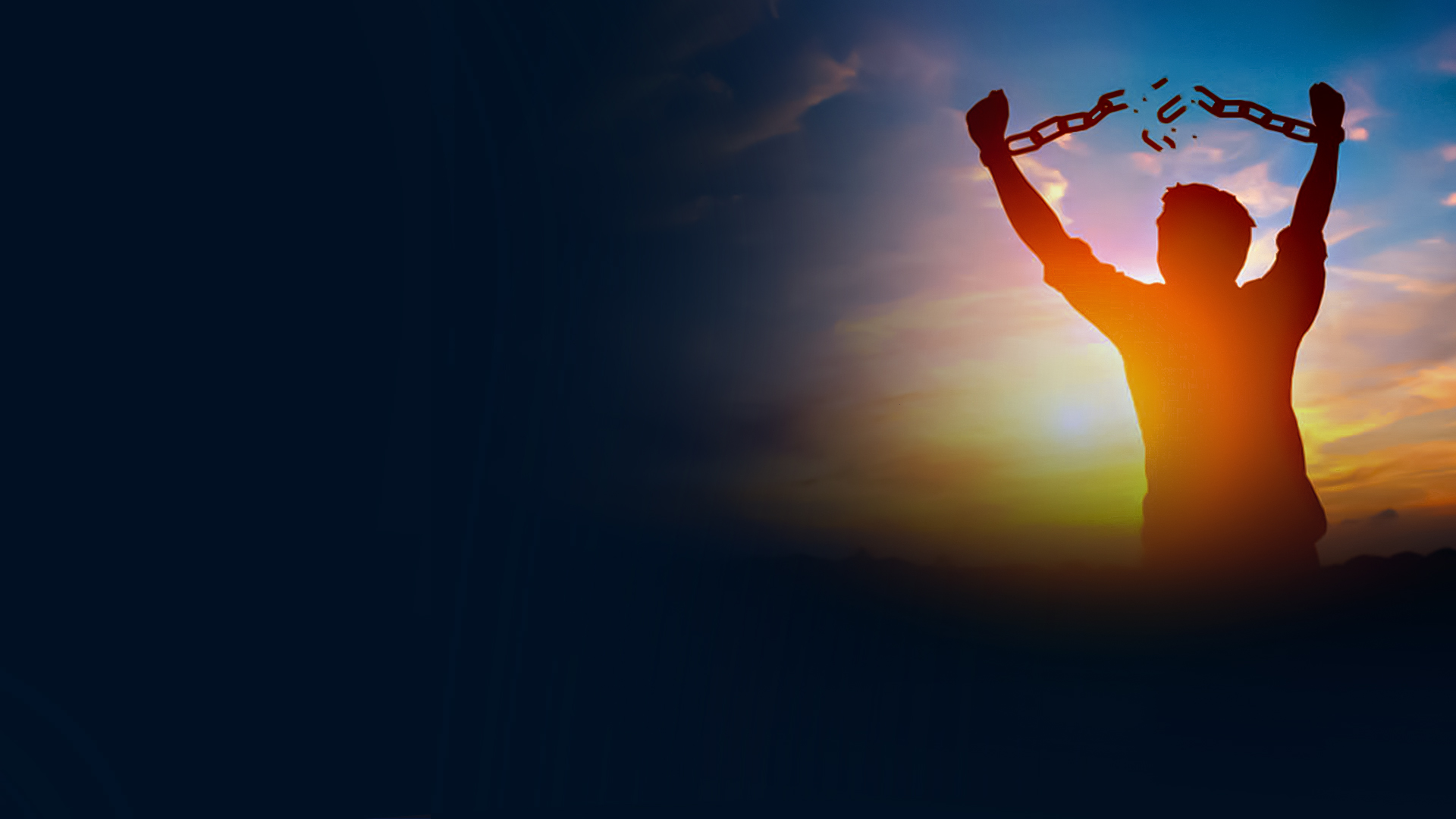 LET THE REDEEMED OF THE LORD SAY SO!
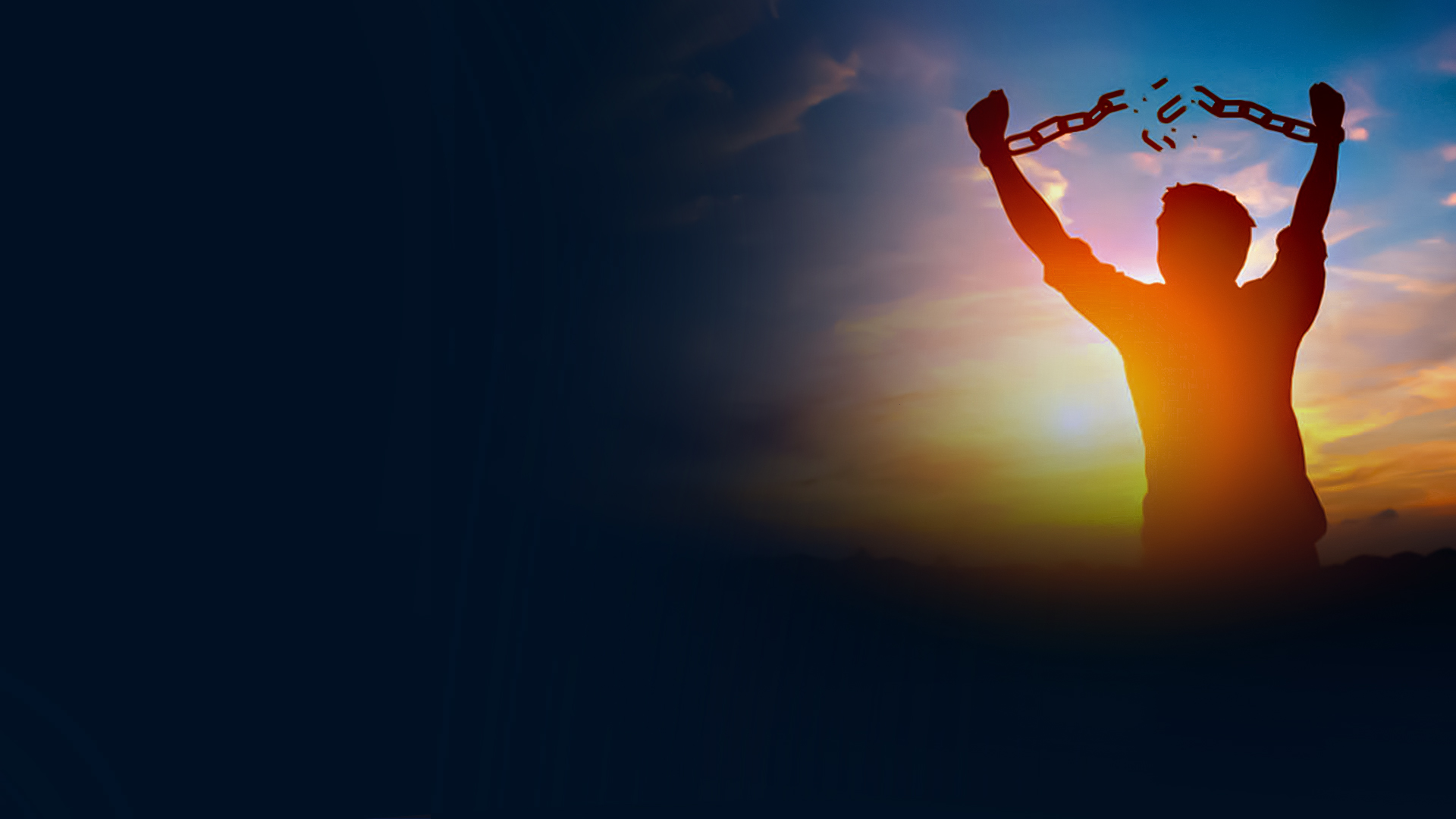 Psalm 107:2
Let the redeemed of the LORD say so, Whom He has redeemed from the hand of the enemy,
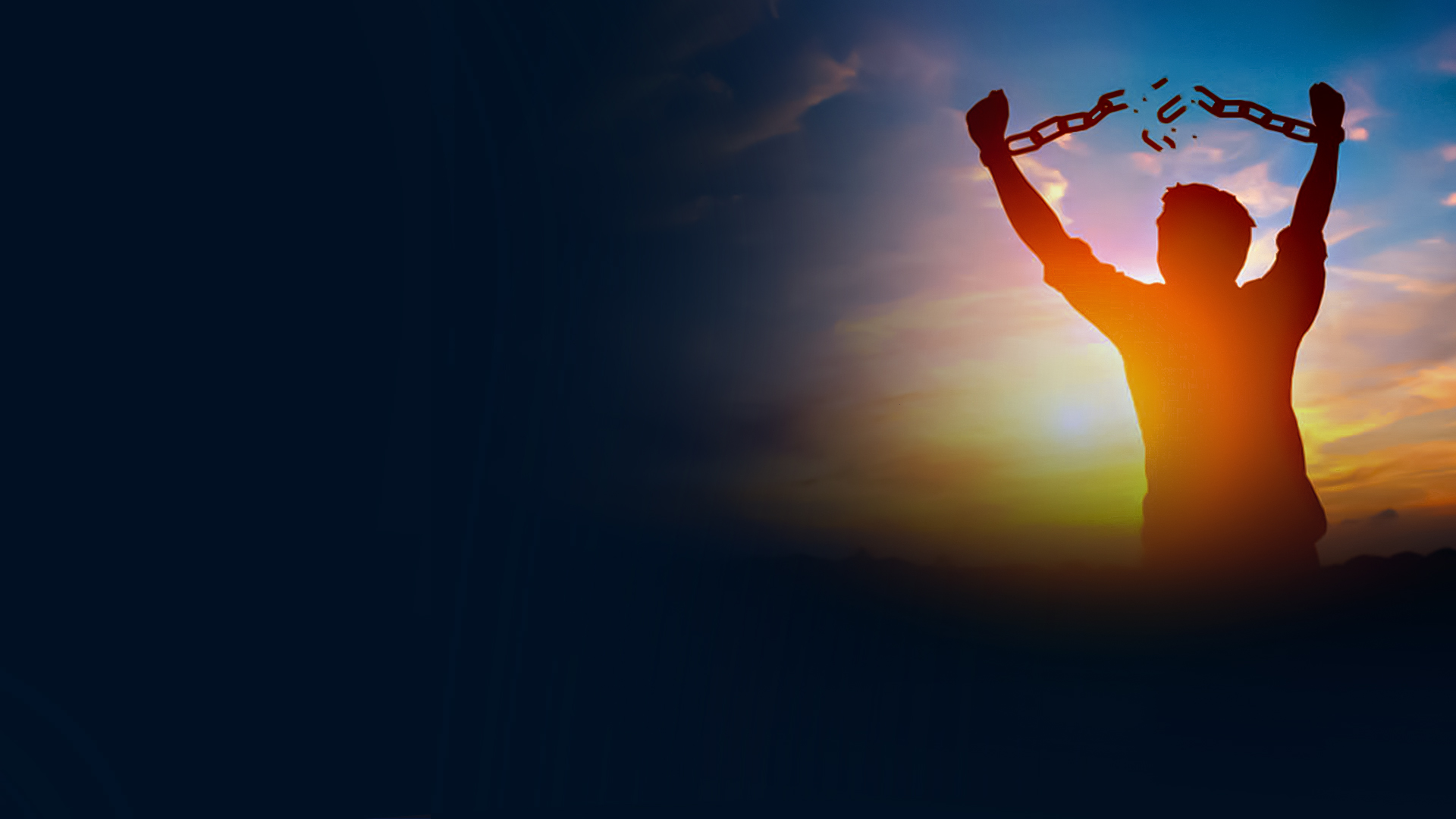 SUBMIT TO GOD, RESIST THE DEVIL
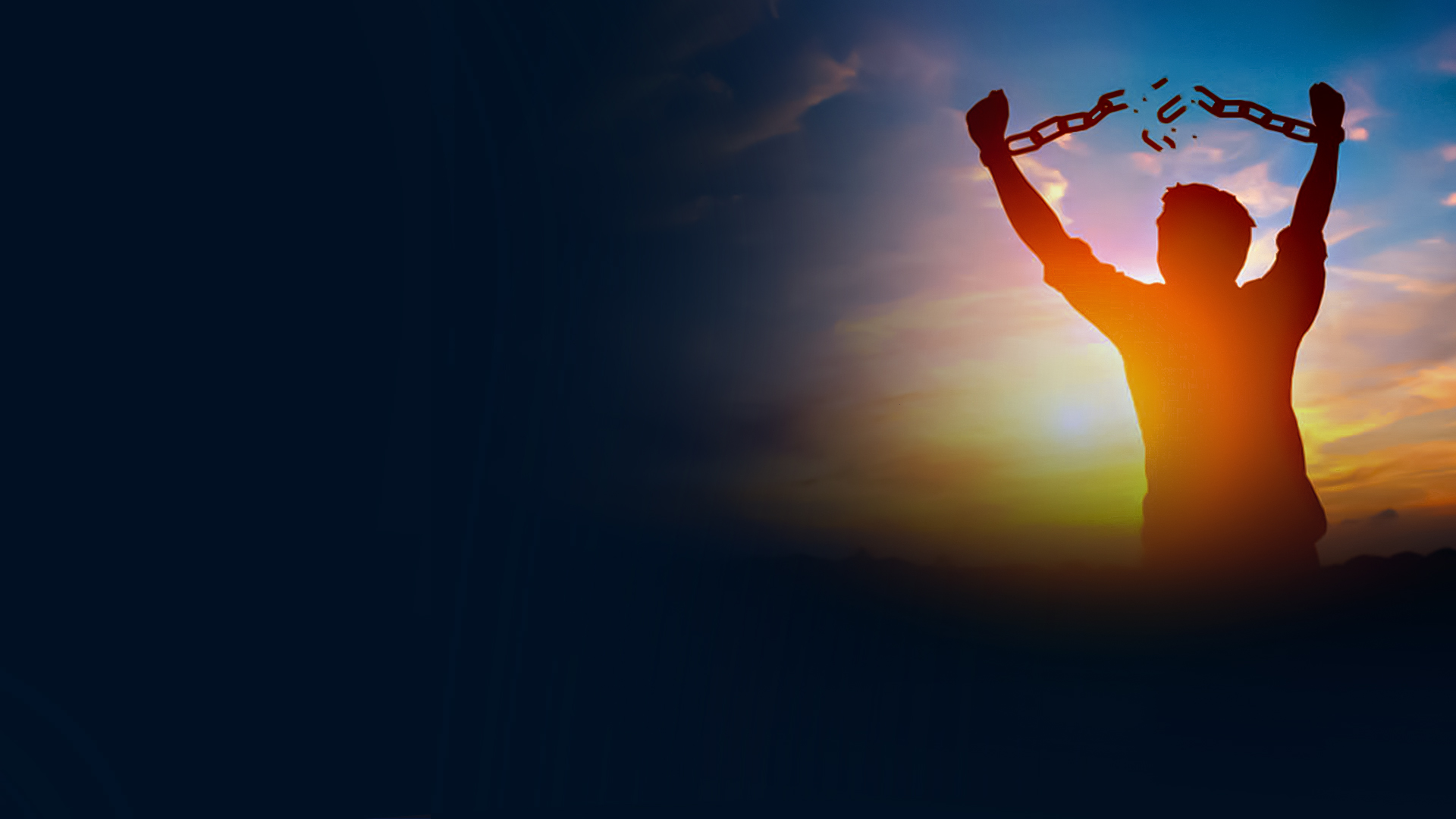 James 4:7
Therefore submit to God. Resist the devil and he will flee from you.
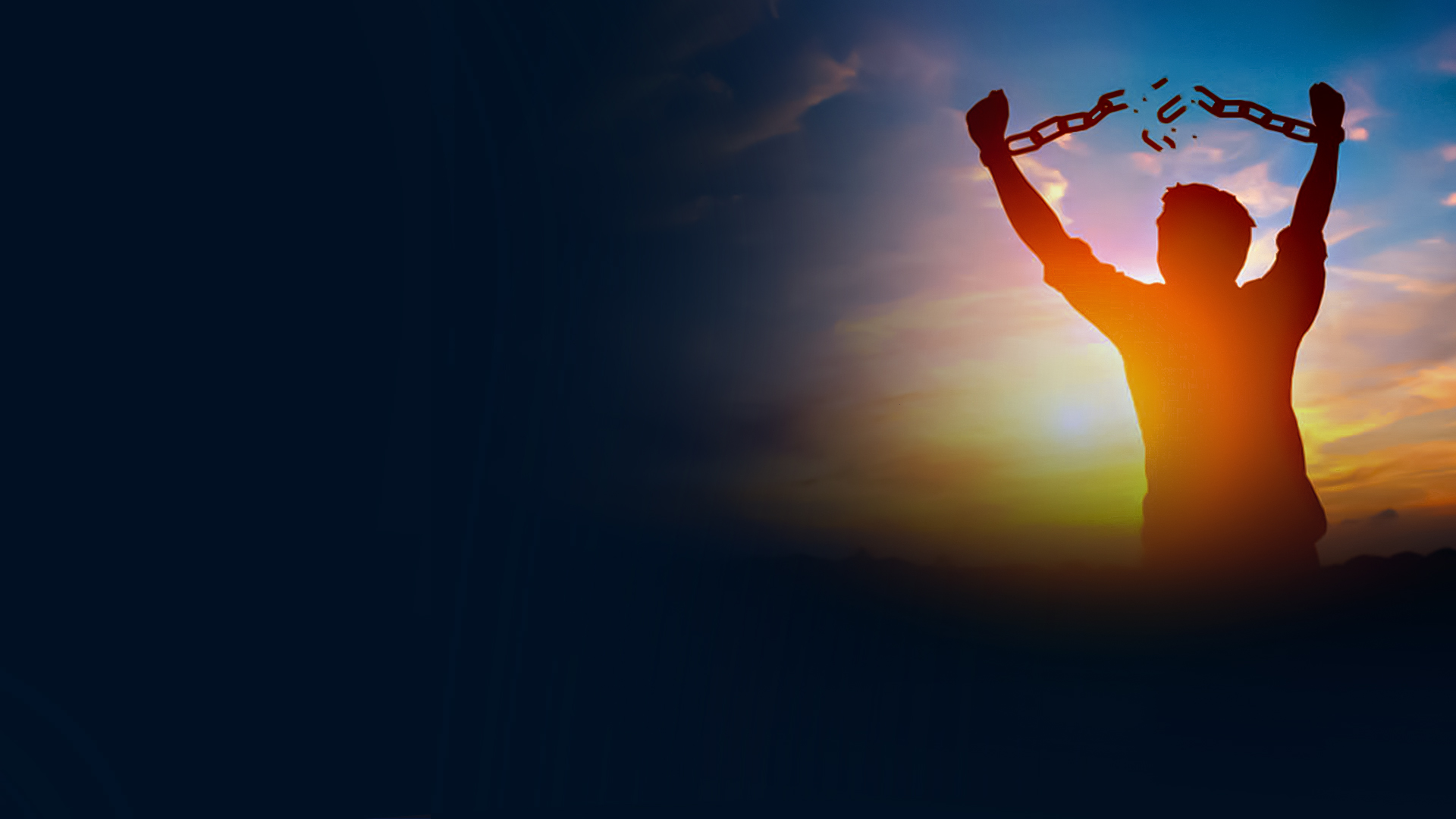 DECLARE HIS NAME, HIS BLOOD, HIS WORD, HIS SPIRIT
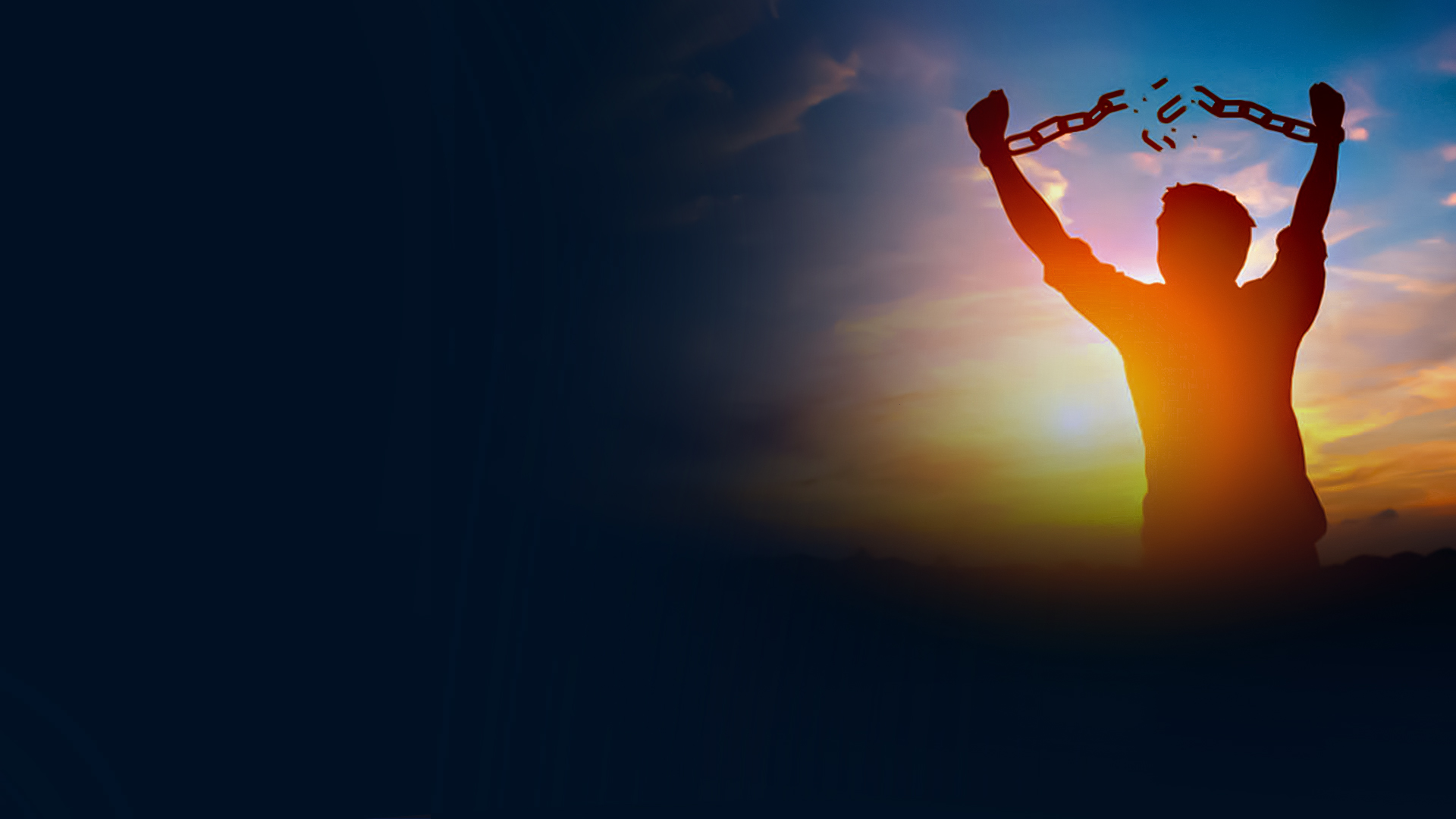 DECLARE HIS NAME
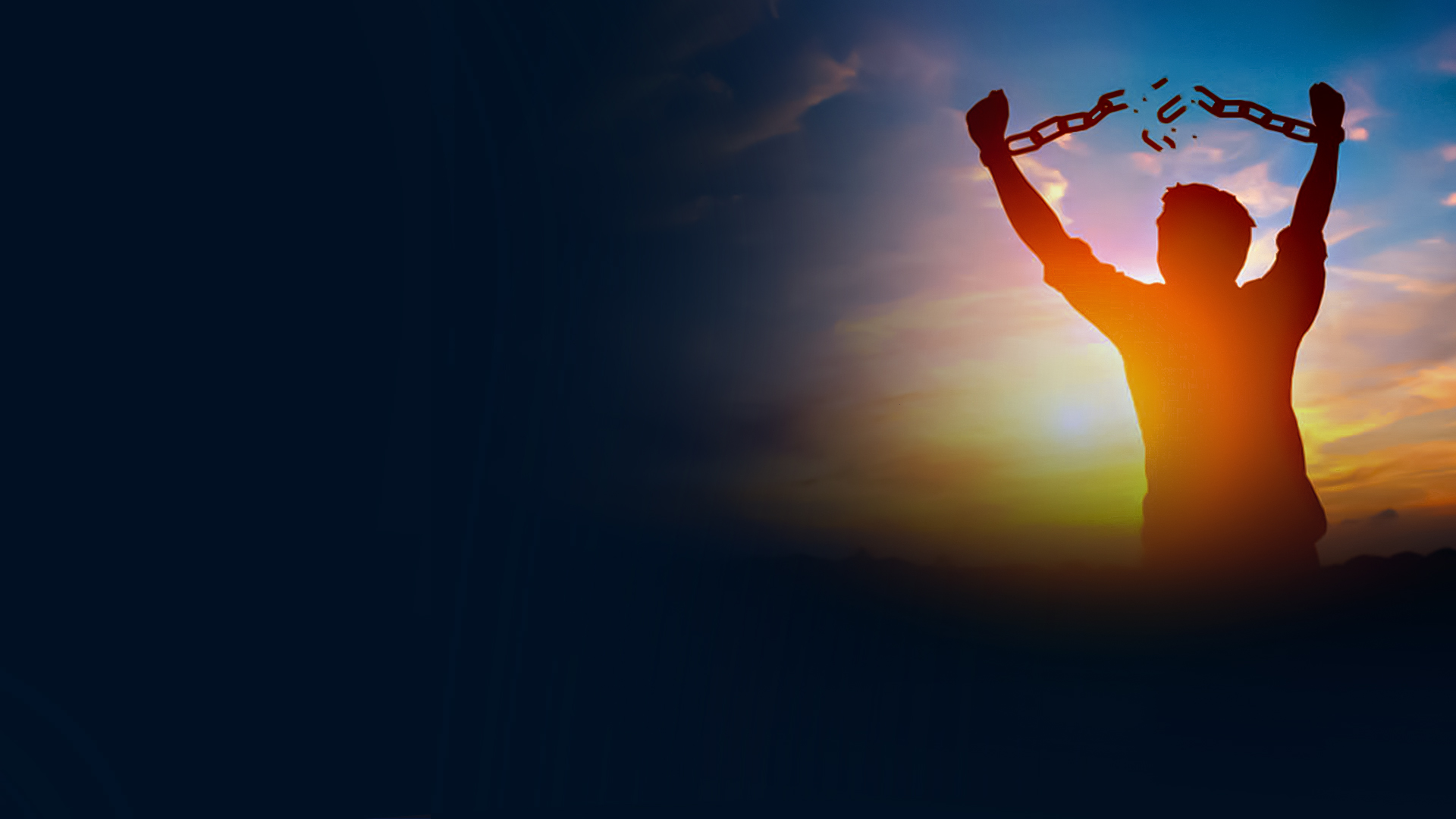 Mark 16:17
And these signs will follow those who believe: In My name they will cast out demons; they will speak with new tongues;
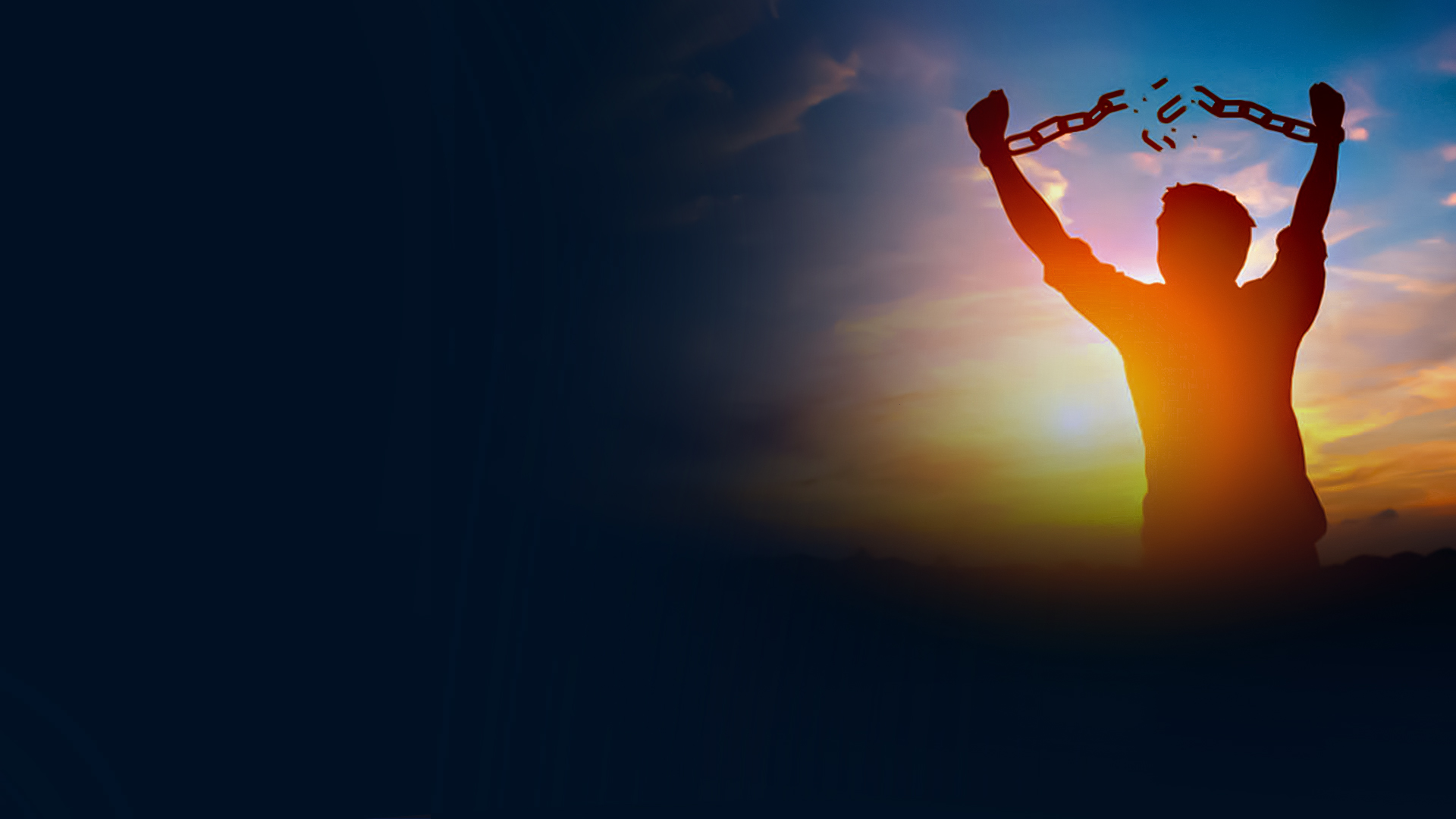 Romans 10:13
For "WHOEVER CALLS ON THE NAME OF THE LORD SHALL BE SAVED."
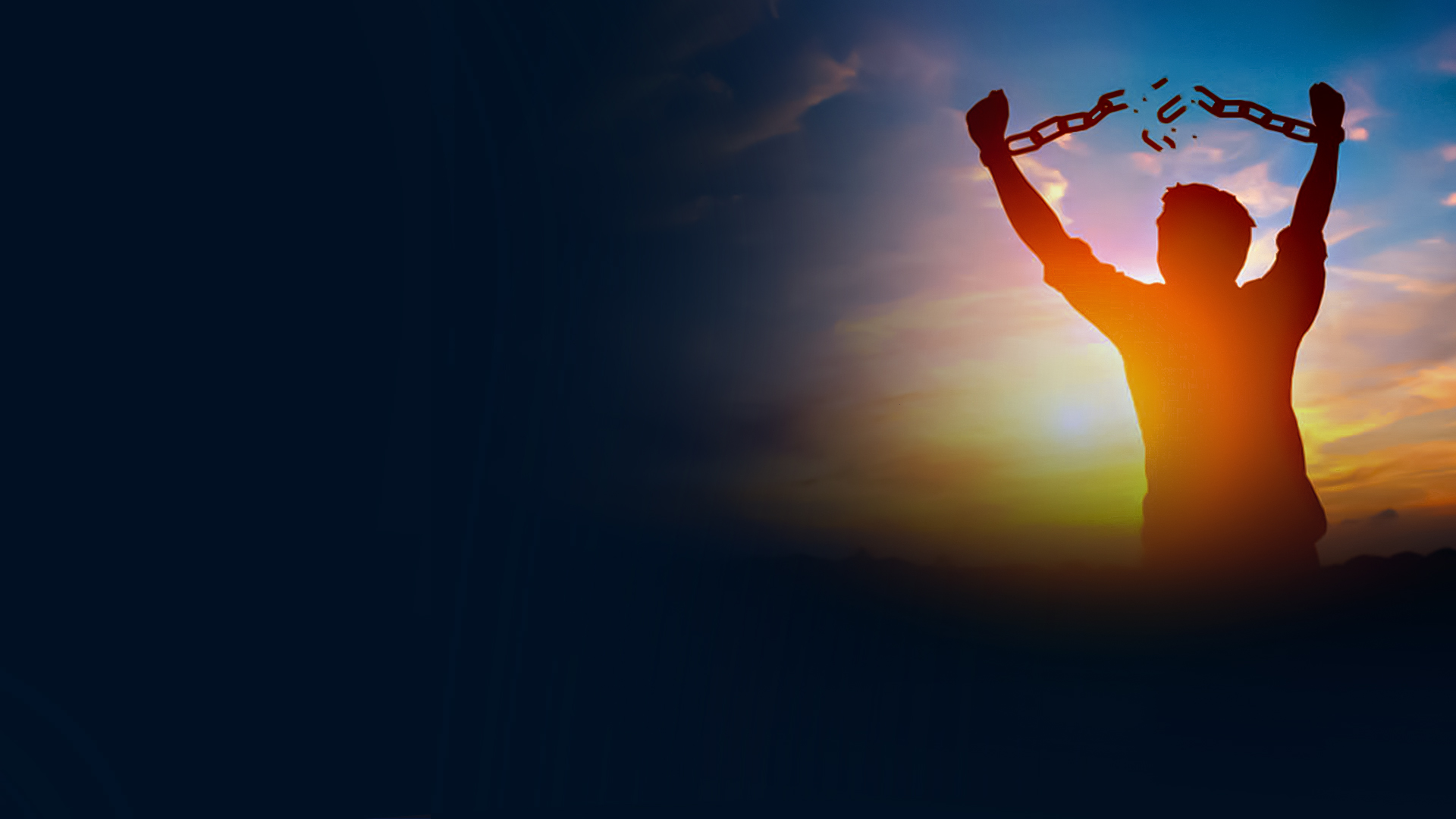 Psalm 142:7  
Bring my soul out of prison, That I may praise Your name;...
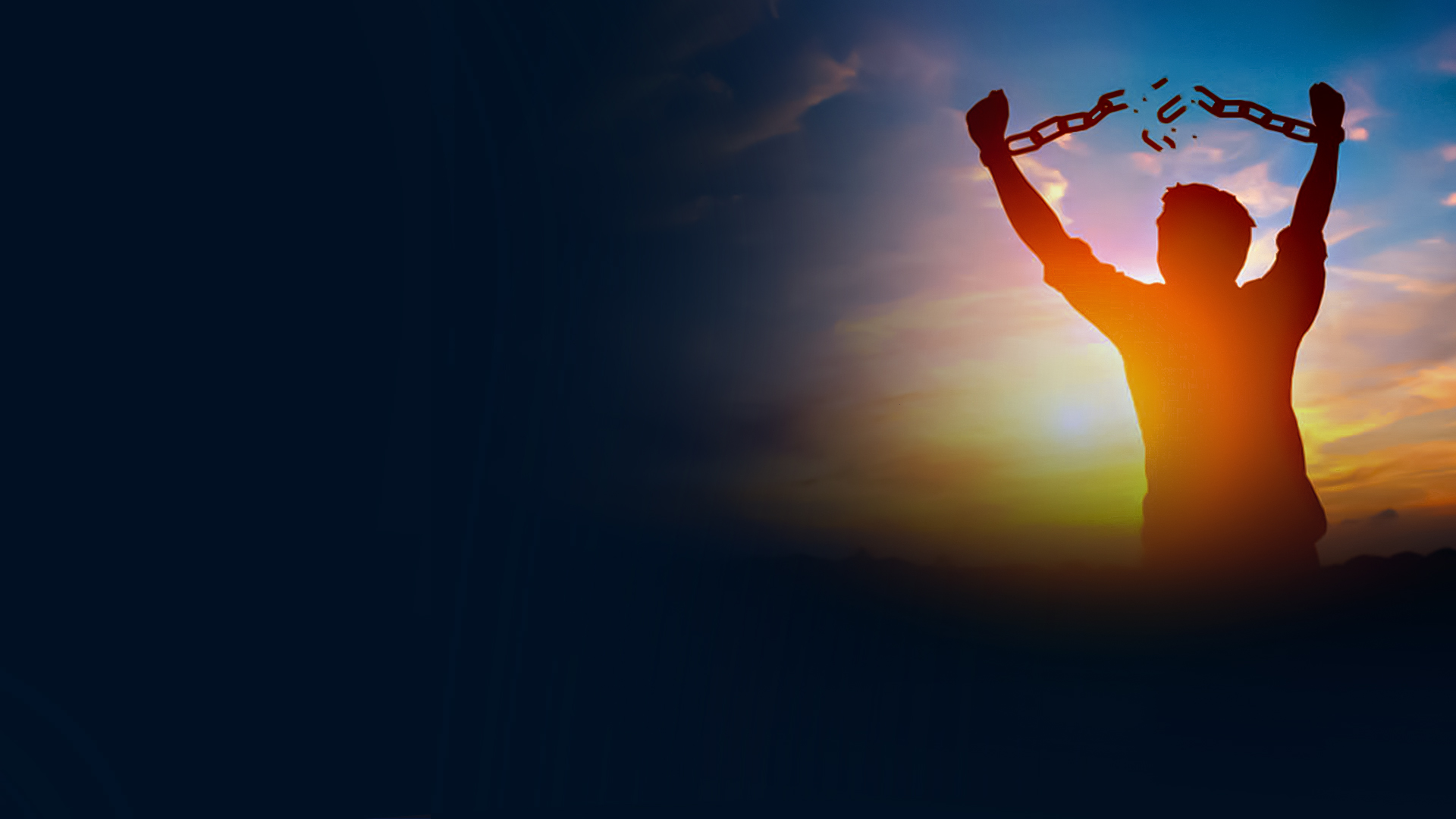 Psalm 146:7  
...The LORD gives freedom to the prisoners.
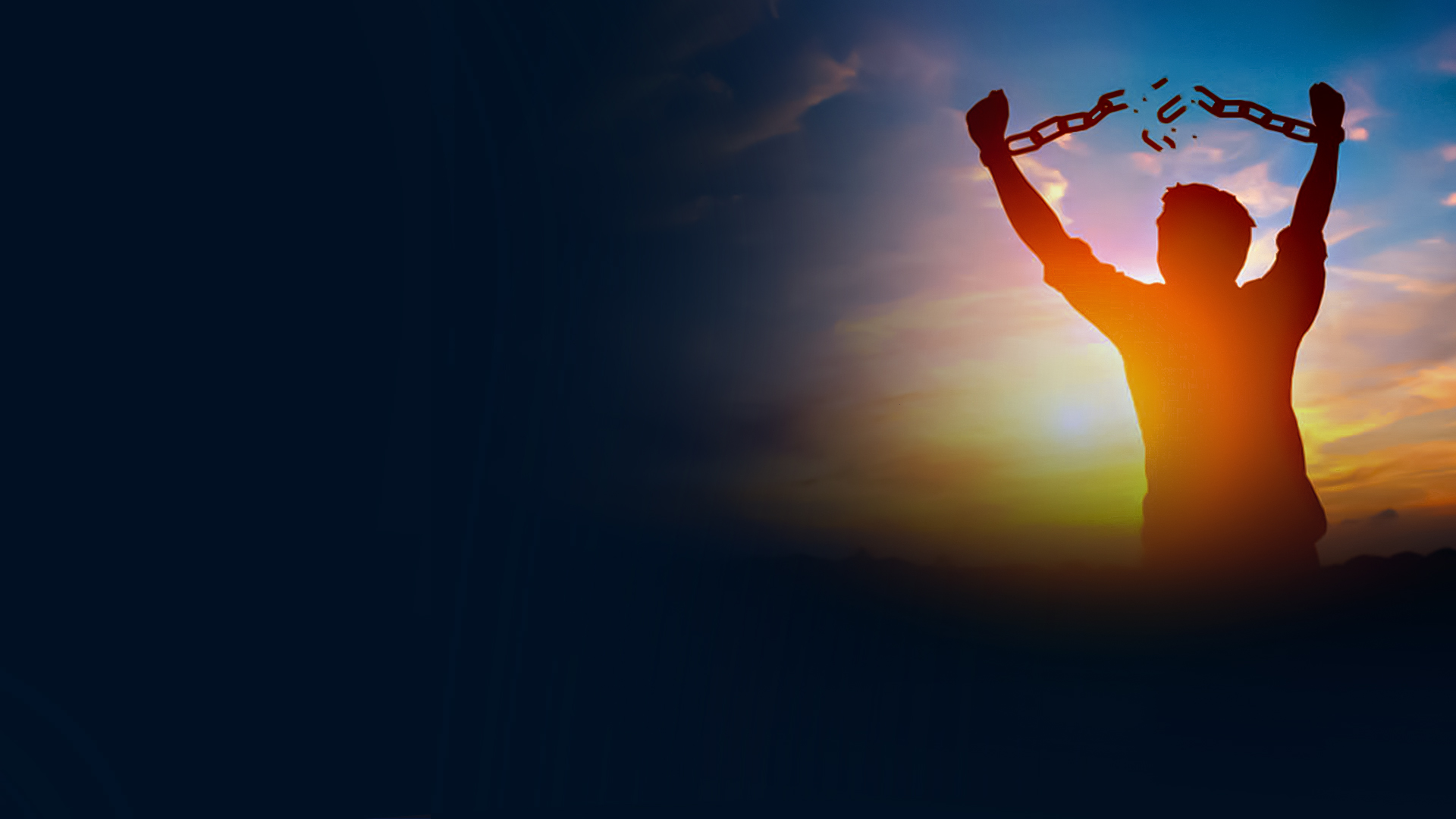 DECLARE THE POWER OF HIS BLOOD
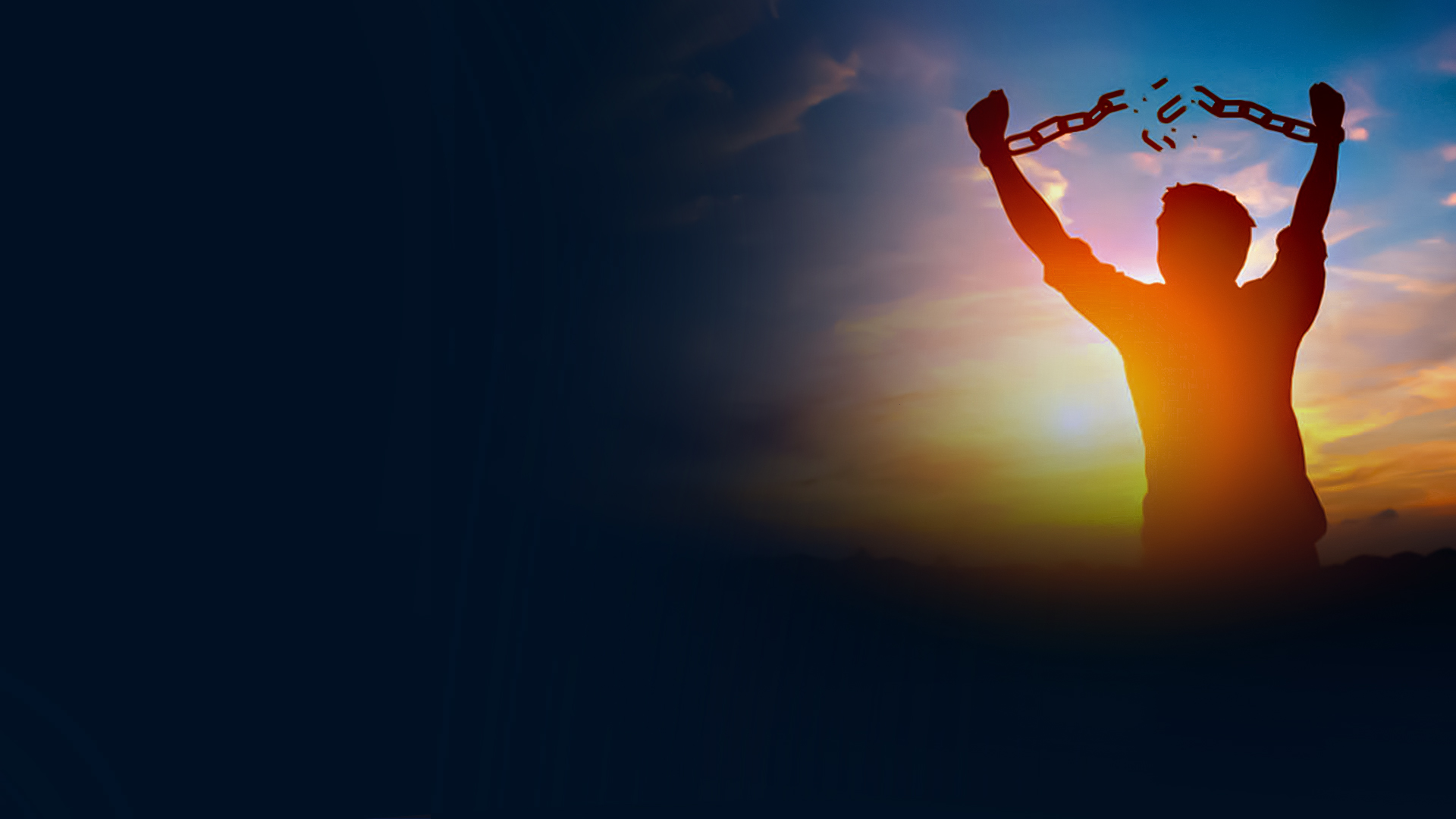 Revelation 12:11
And they overcame him by the blood of the Lamb and by the word of their testimony, and they did not love their lives to the death.
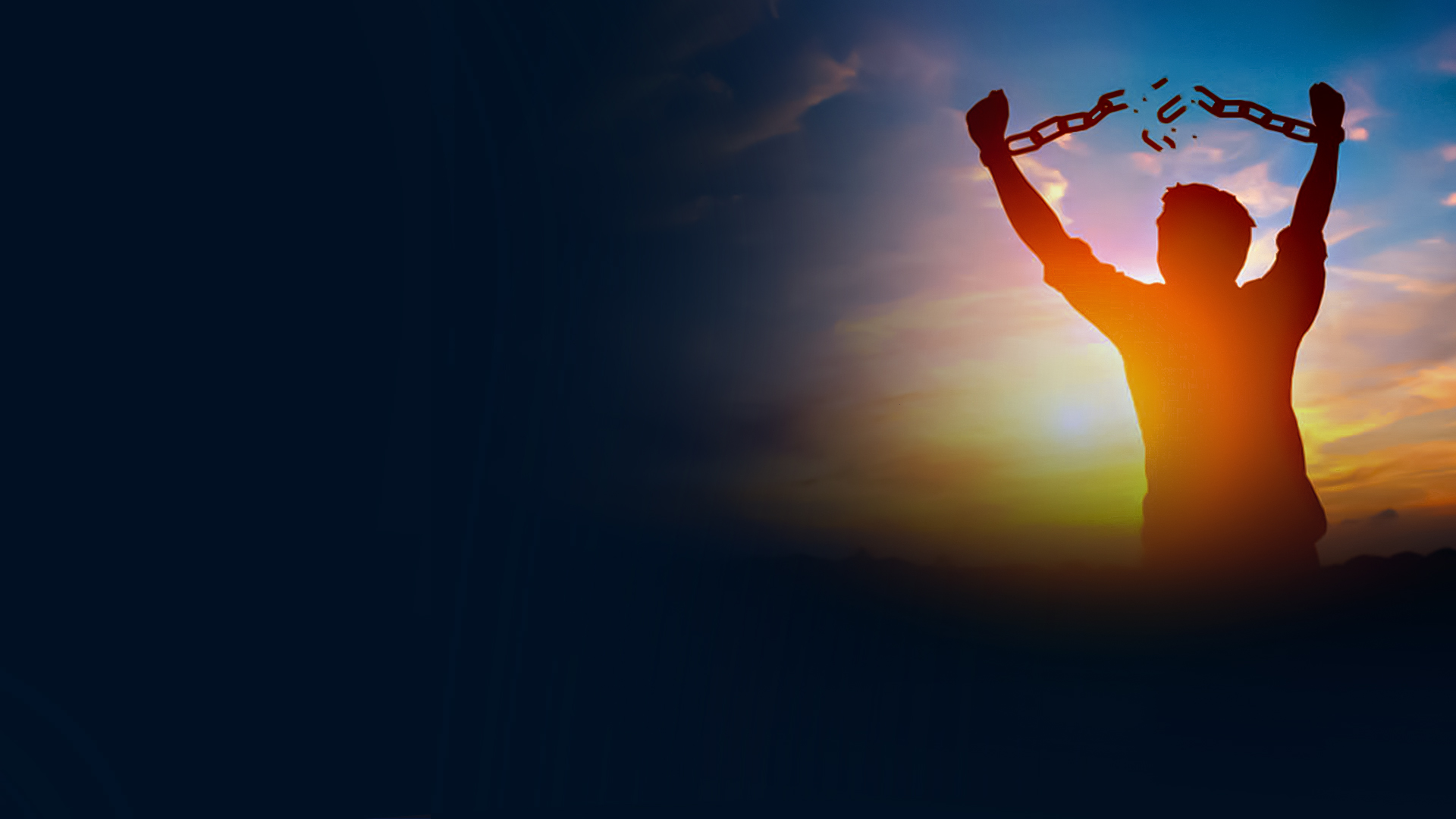 DECLARE HIS WORD
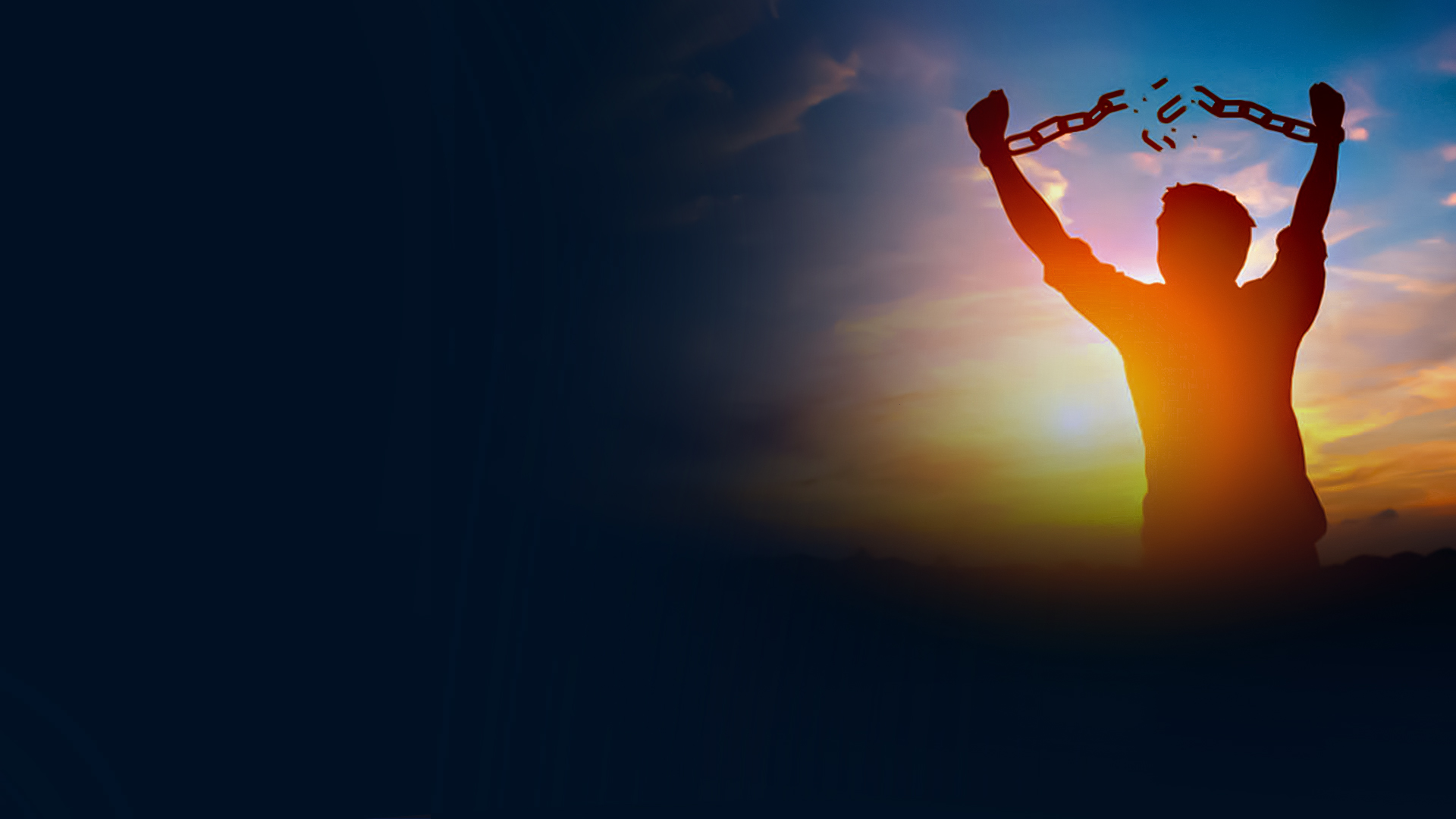 Ephesians 6:17
And take the helmet of salvation, and the sword of the Spirit, which is the word of God;
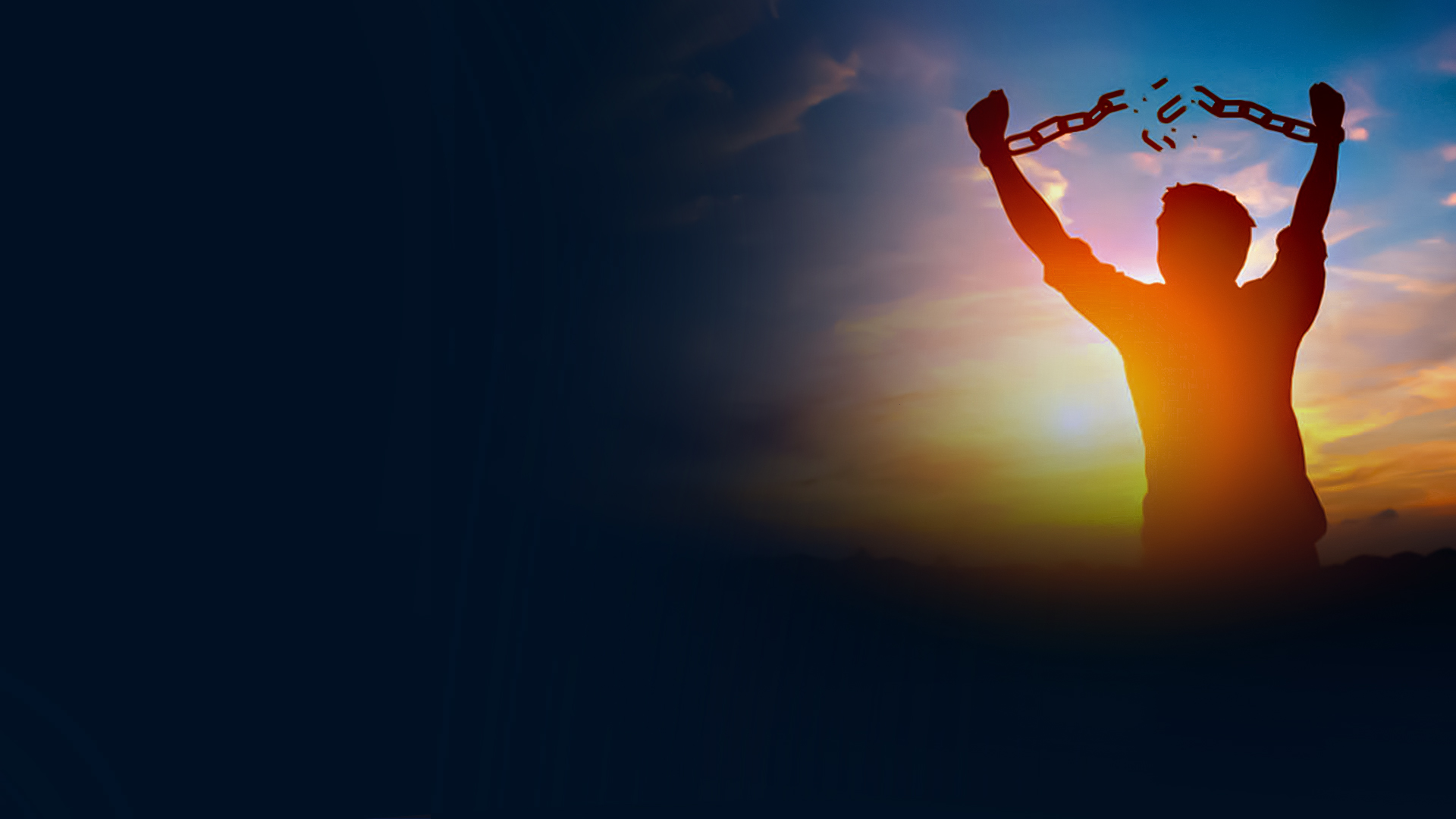 DECLARE AND WELCOME THE WORK OF HIS SPIRIT
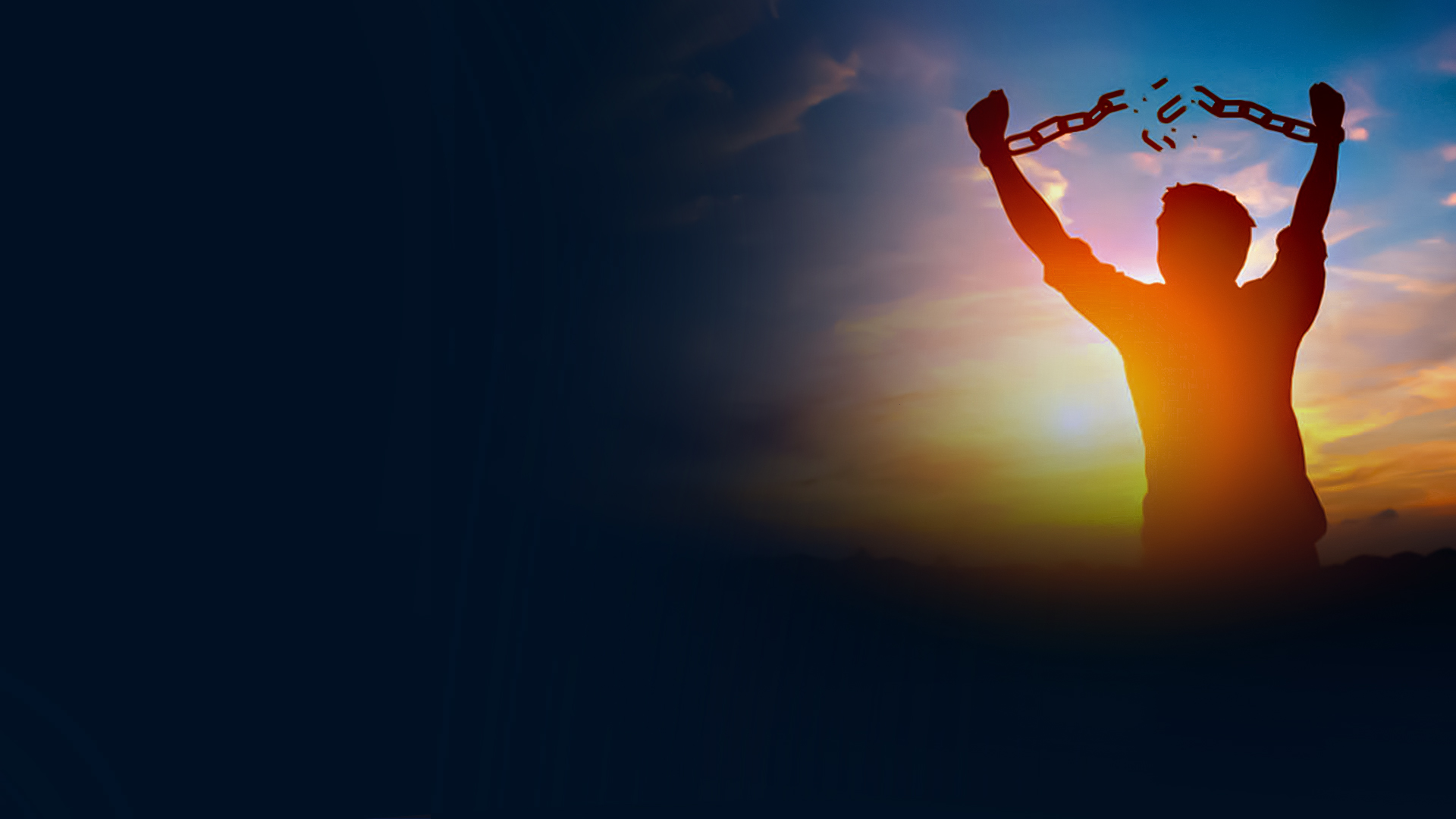 Isaiah 10:27
It shall come to pass in that day That his burden will be taken away from your shoulder, And his yoke from your neck, And the yoke will be destroyed because of the anointing oil.
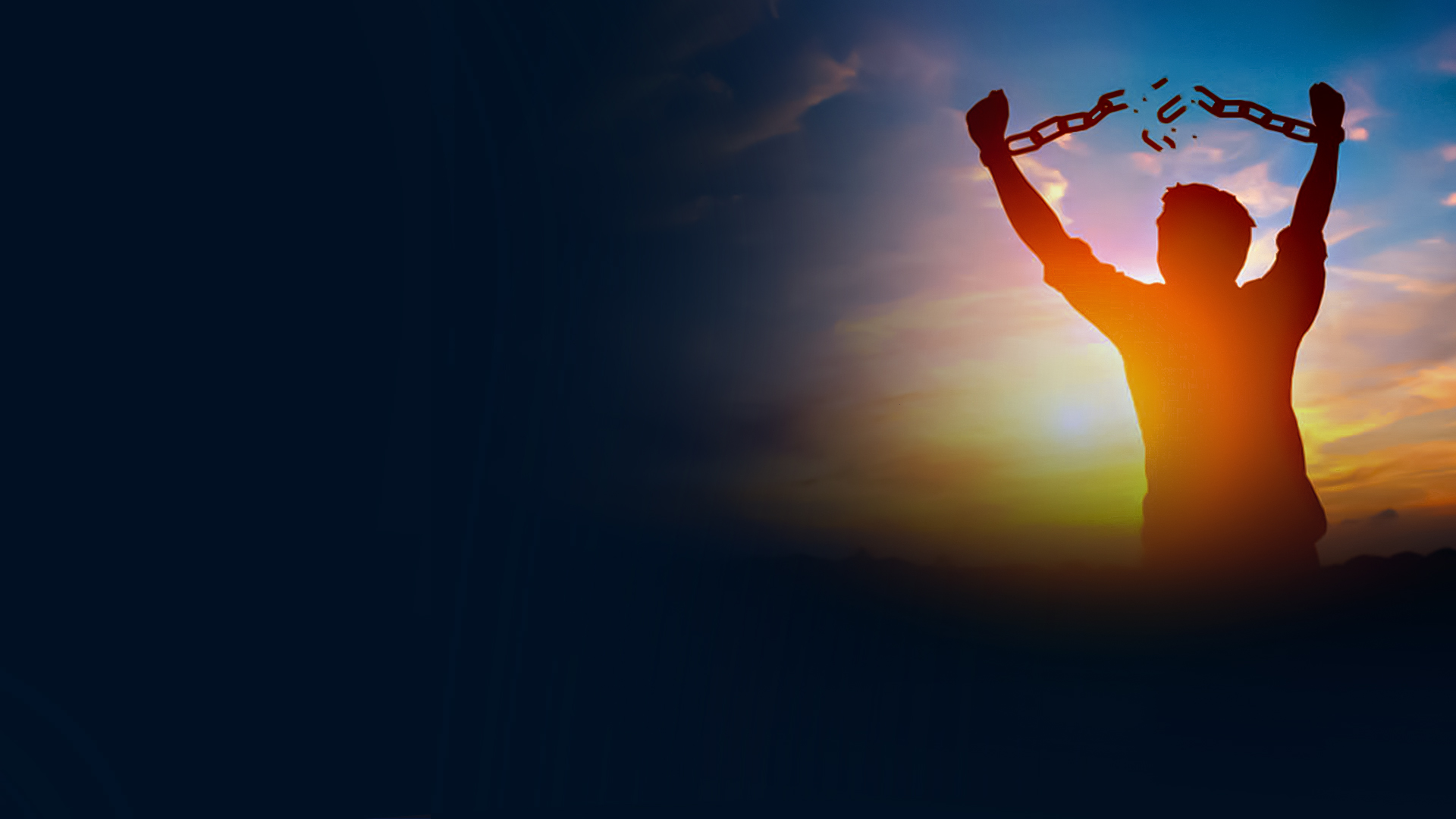 STEP INTO FREEDOM!
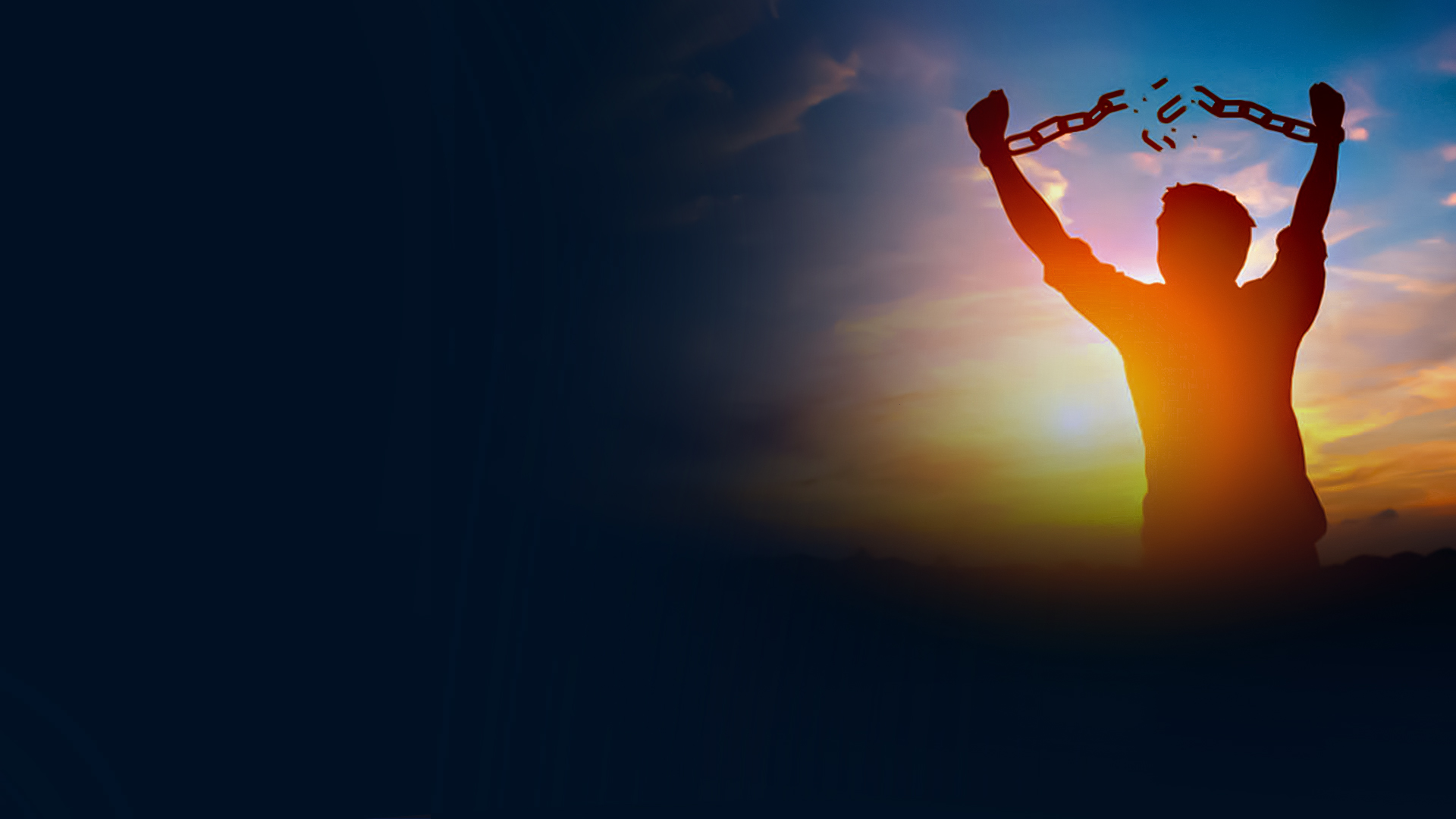 Isaiah 61:1
The Spirit of the Lord GOD is upon Me, Because the LORD has anointed Me To preach good tidings to the poor; He has sent Me to heal the brokenhearted, To proclaim liberty to the captives, And the opening of the prison to those who are bound;